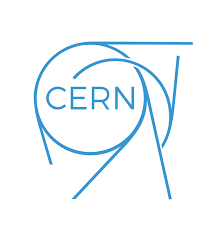 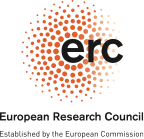 Liquid Argon R&DARIADNE+ results and future testing on ProtoDUNE
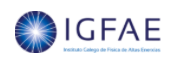 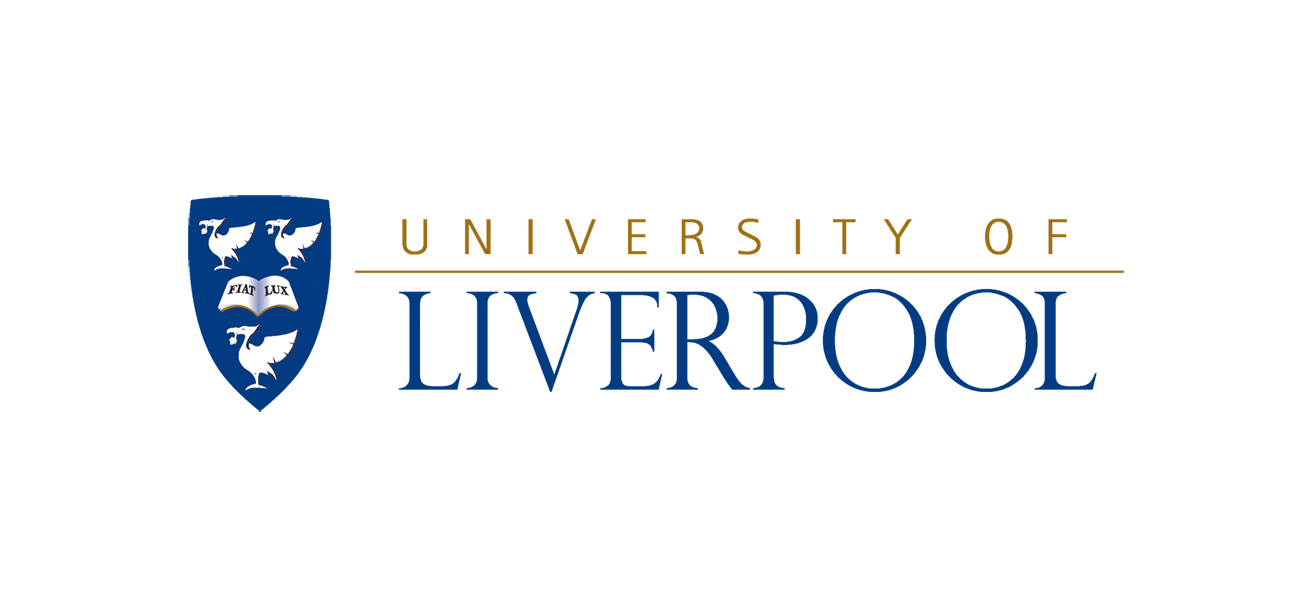 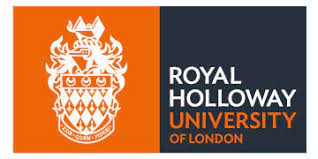 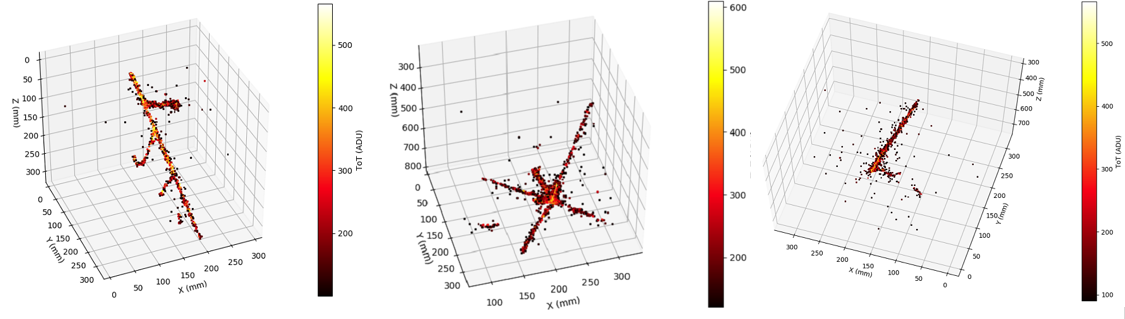 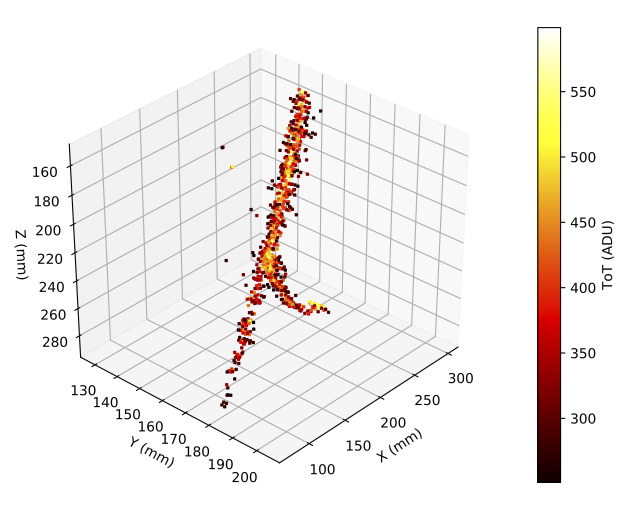 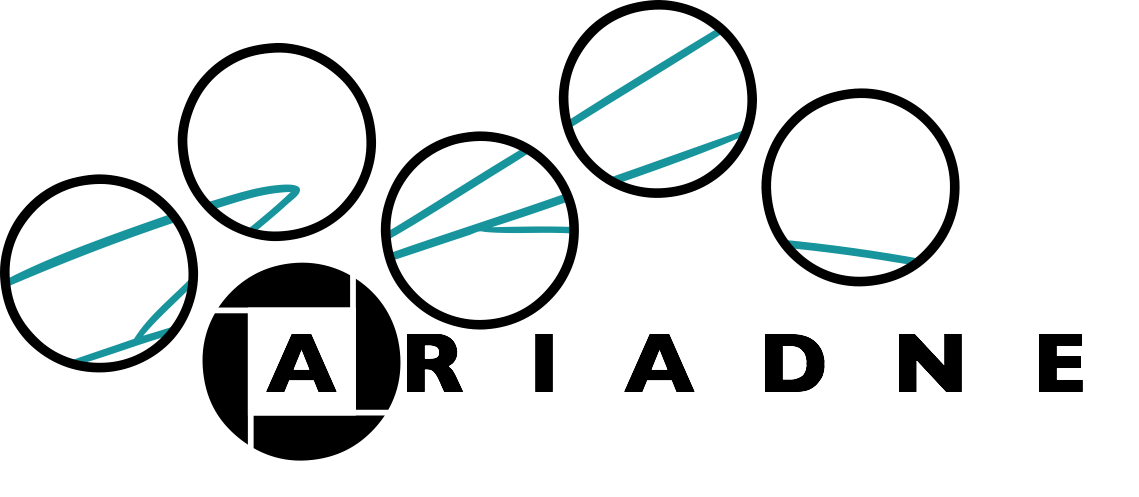 +
Adam Roberts
(on behalf of the ARIADNE+ collaboration)
http://hep.ph.liv.ac.uk/ariadne
ARIADNE Detection Principle
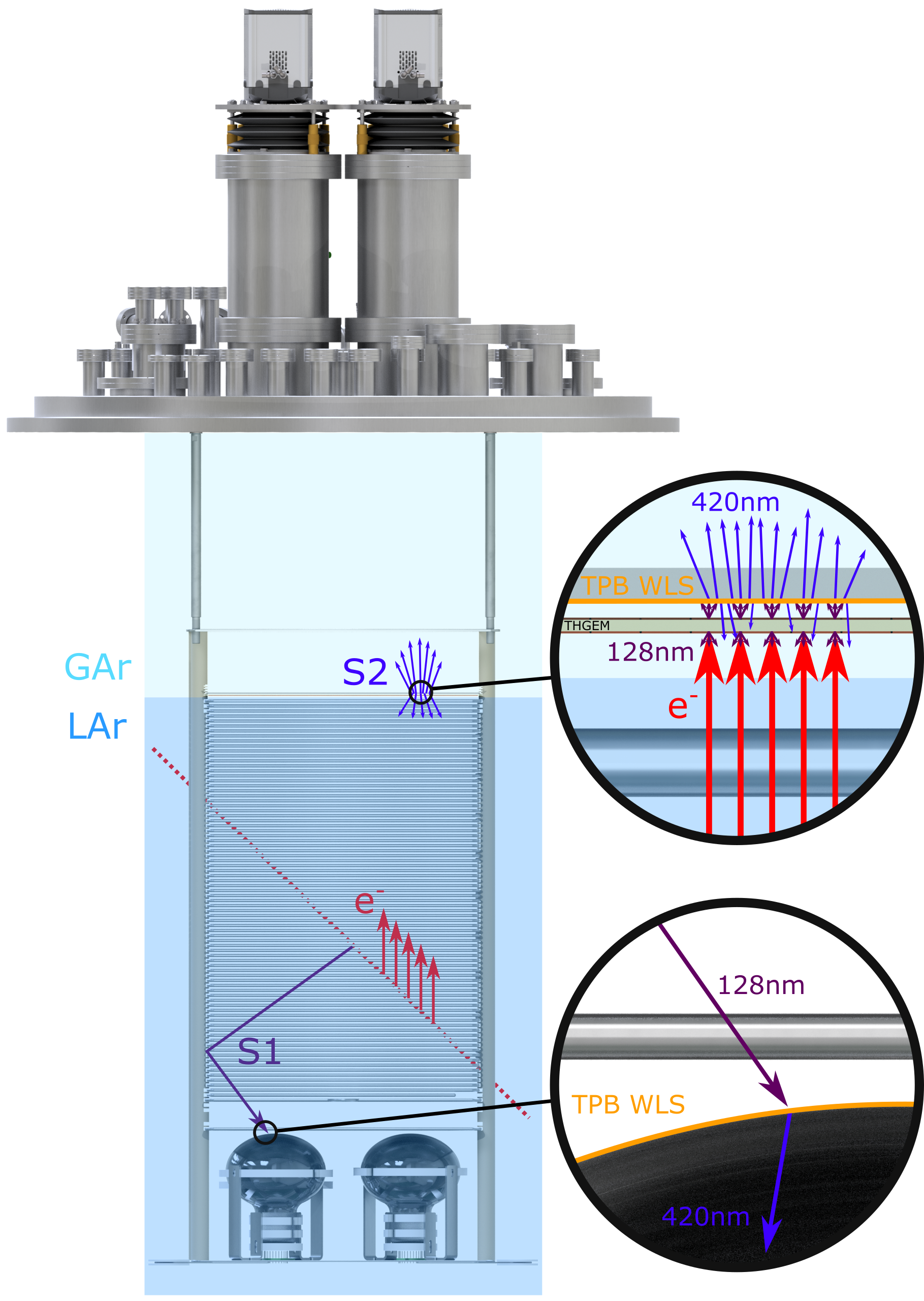 Cameras
ARIADNE has demonstrated light readout as a viable alternative to charge in dual-phase TPC neutrino experiments
Incoming particles ionise LAr and create prompt scintillation light (S1) 
Electrons drift towards the extraction grid situated below the liquid level 
A THGEM (THick-Gaseous Electron Multiplier) amplifies drift charge (capable of >30 kV/cm in LAr)  generating secondary scintillation light (S2) 
WLS (Wavelength Shifting) before imaging with Timepix3 camera
ARIADNE (ARgon ImAging DetectioN chambEr)
1
The ARIADNE Advantage - Optical TPCs
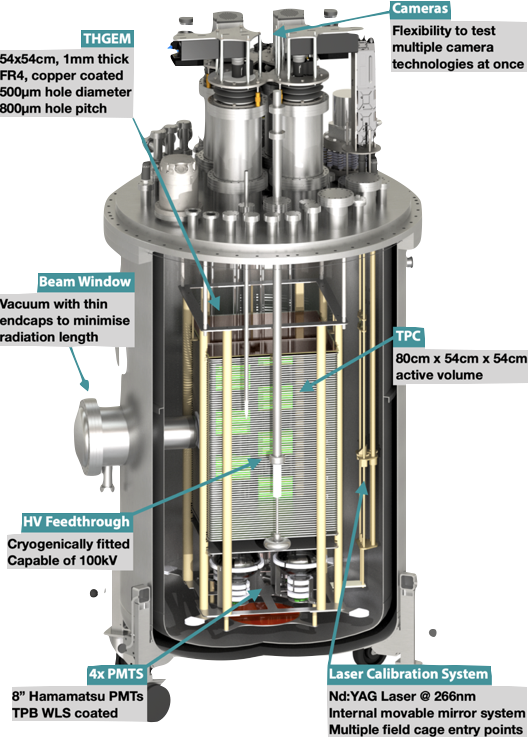 Benefits:
High Resolution: For e.g. TPX3 camera has 256 x 256 pixels, imaging 35 x 35 cm area, as on ARIADNE, gives ≈ 1 mm resolution
Sensitivity to low energies: Gain is generated by the THGEM; a THGEM accelerated electron can generate upwards of 100 photons, cameras can be sensitive to single photons 
Low Noise: Externally mounted cameras are decoupled from TPC electronic noise sources/acoustics
Ease of Access: Cameras can be accessed while TPC  is operating 
Cost Efficient: No need for thousands of internal charge TPC readout channels, pre-amps etc.
Available now
Dual phase TPCs enable low energy physics and are the established technology for direct dark matter detection
ARIADNE 1-ton detector
TDR: https://iopscience.iop.org/article/10.1088/1748-0221/15/03/P03003
2
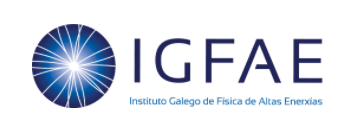 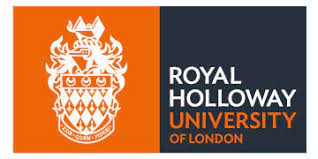 Larger Scale Demonstration at the CERN Neutrino Platform
Recent Operation March/April 2022
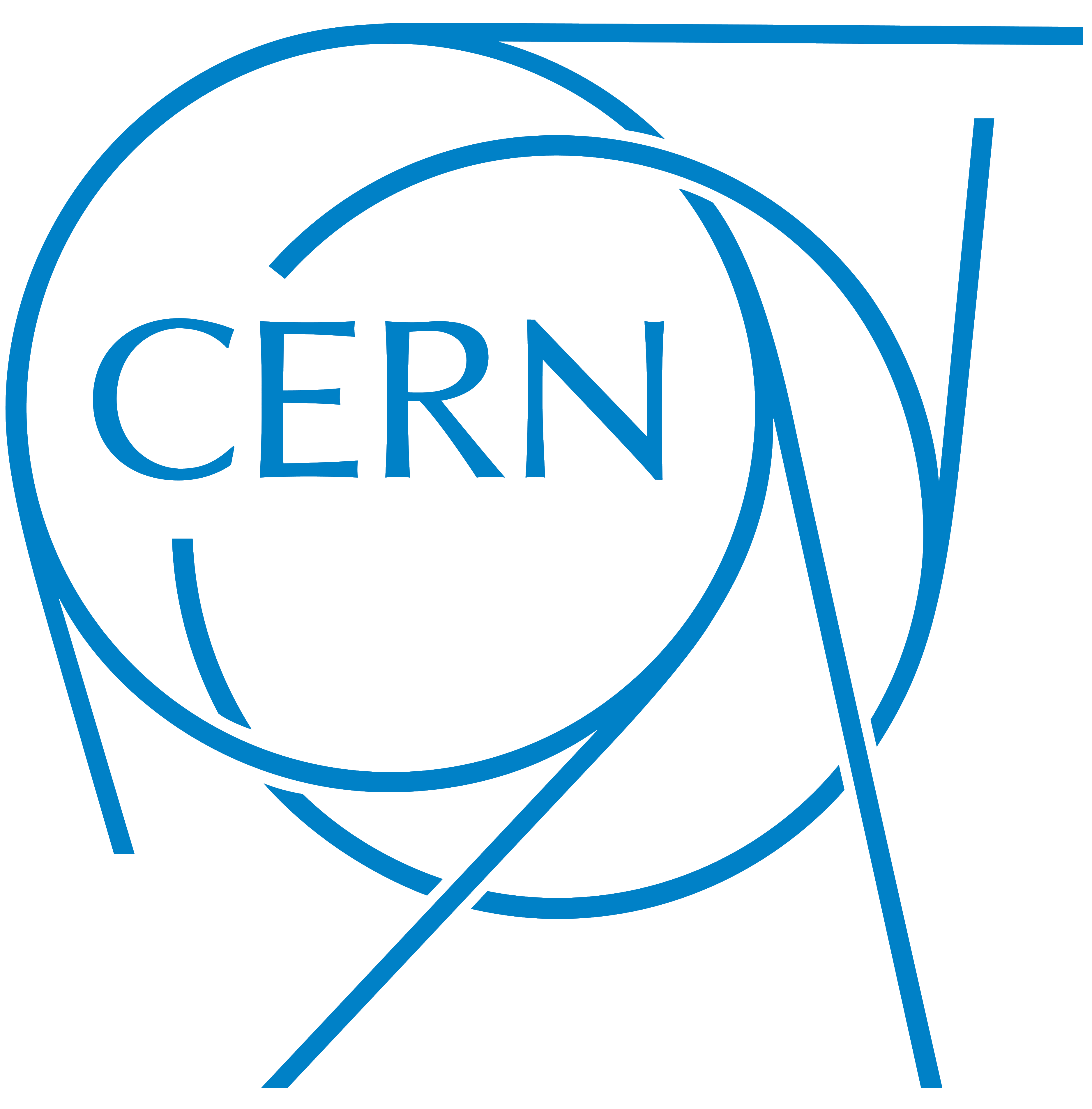 Test optical readout on a scale relevant for DUNE using the existing CERN cold box
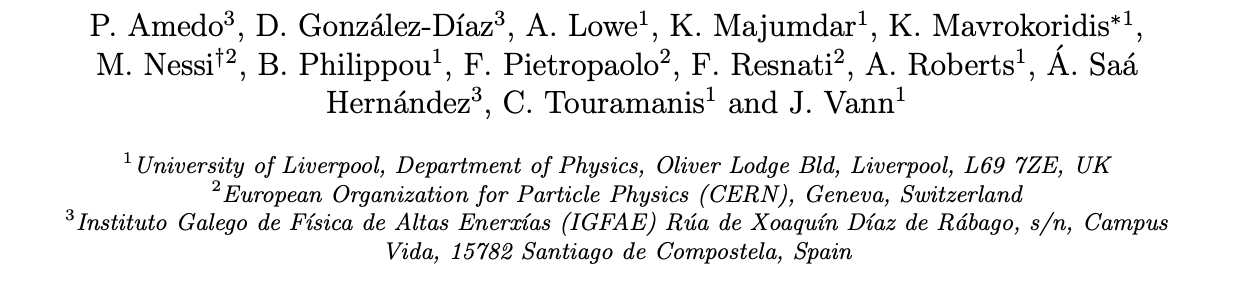 CERN LOI: https://cds.cern.ch/record/2739360
3
ARIADNE+: Cryostat Optical Configuration
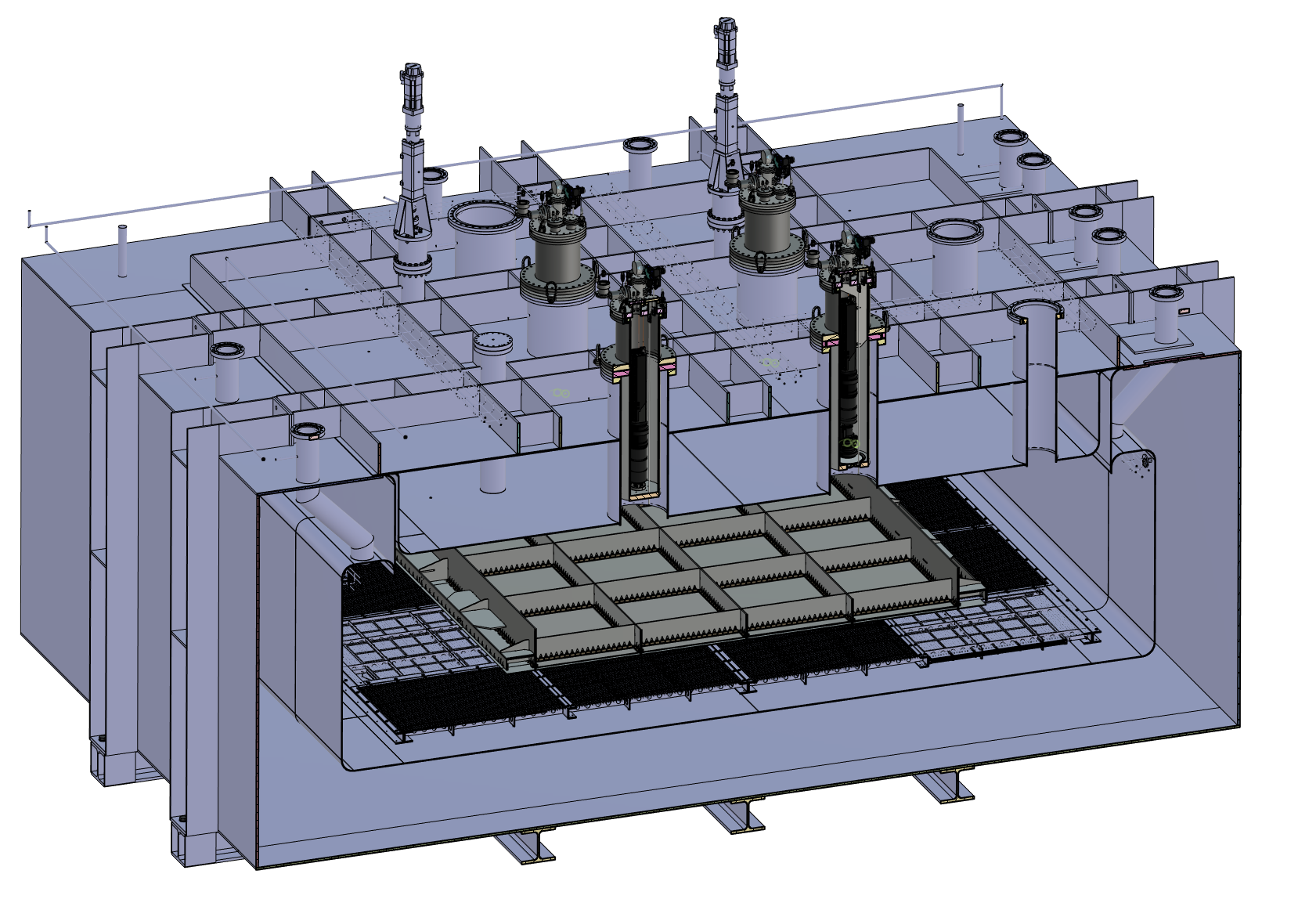 TPX3 Cameras (3 x visible)
TPX3 Camera (1 x VUV)
Large scale test of ARIADNE optical readout principle for dual-phase LArTPCs.

Four Timepix3 based cameras, each covering 1m x 1m readout area.

Three cameras detect visible light (wavelength shifter installed above THGEMs)

One camera directly images VUV.
Cathode
Light Readout Plane (LRP)
4
TPX3 Camera System
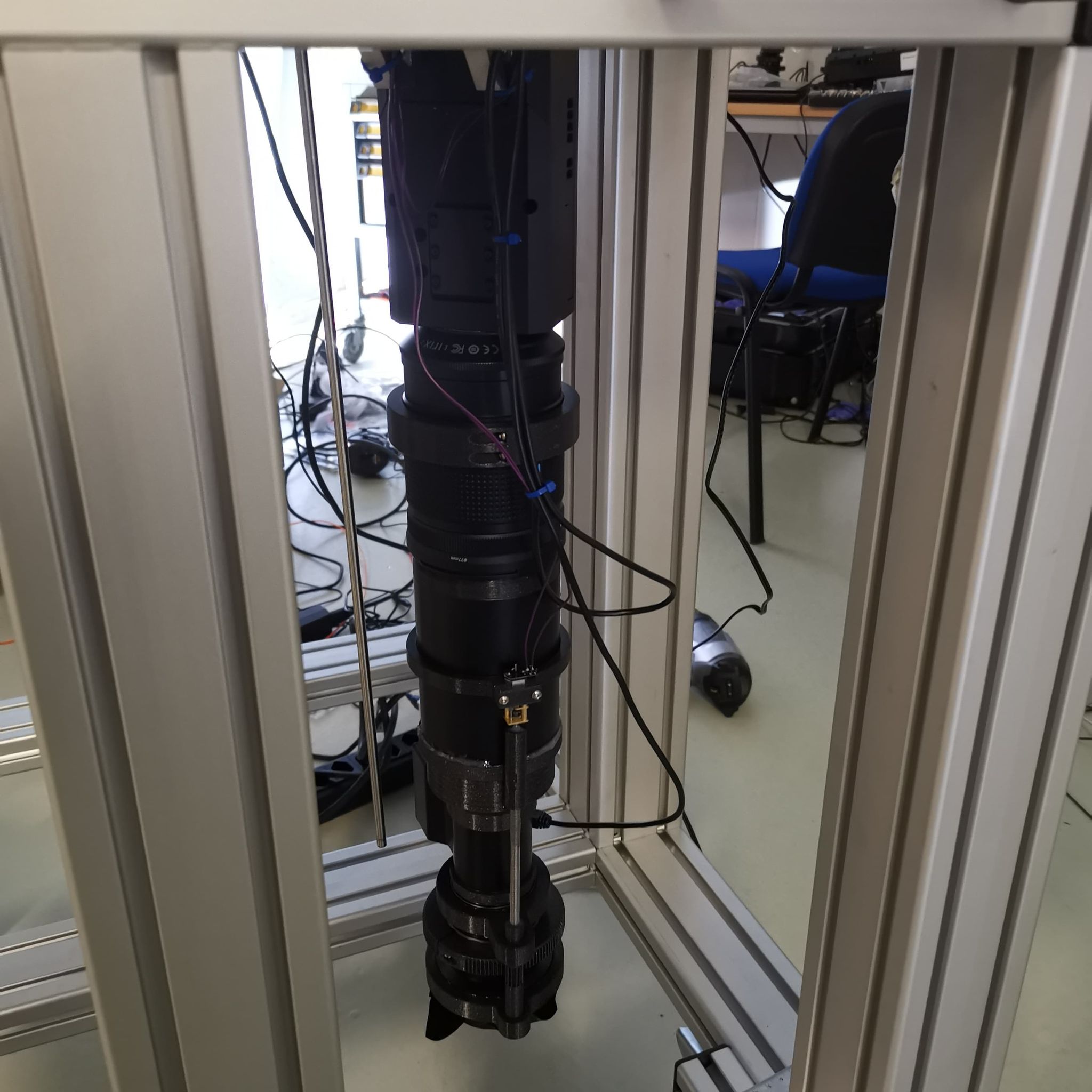 Timepix 3 Camera
Relay optics
Image intensifier
Objective lens
5
Re-entrance Viewport
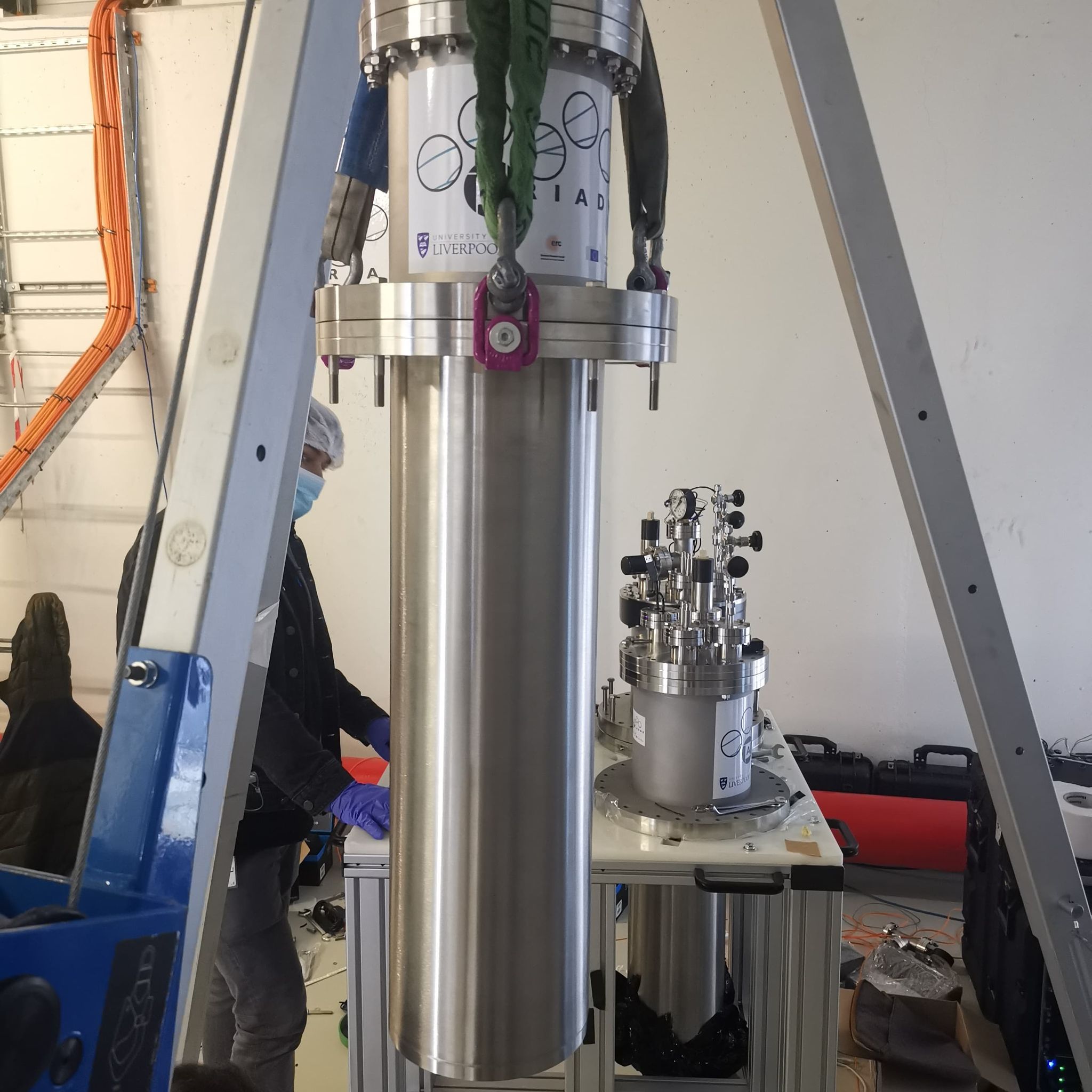 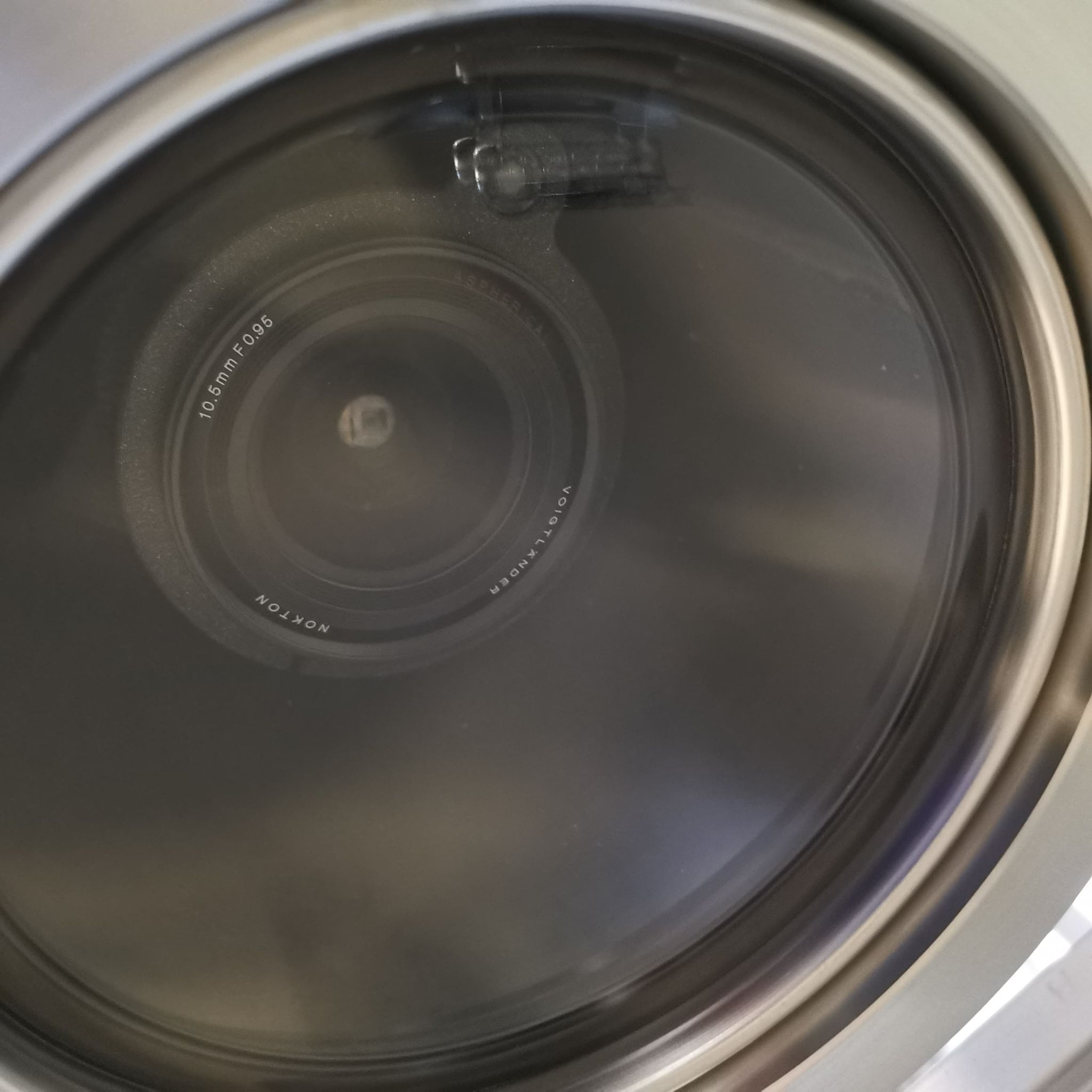 Visible lenses (f0.95, 10.5 mm)
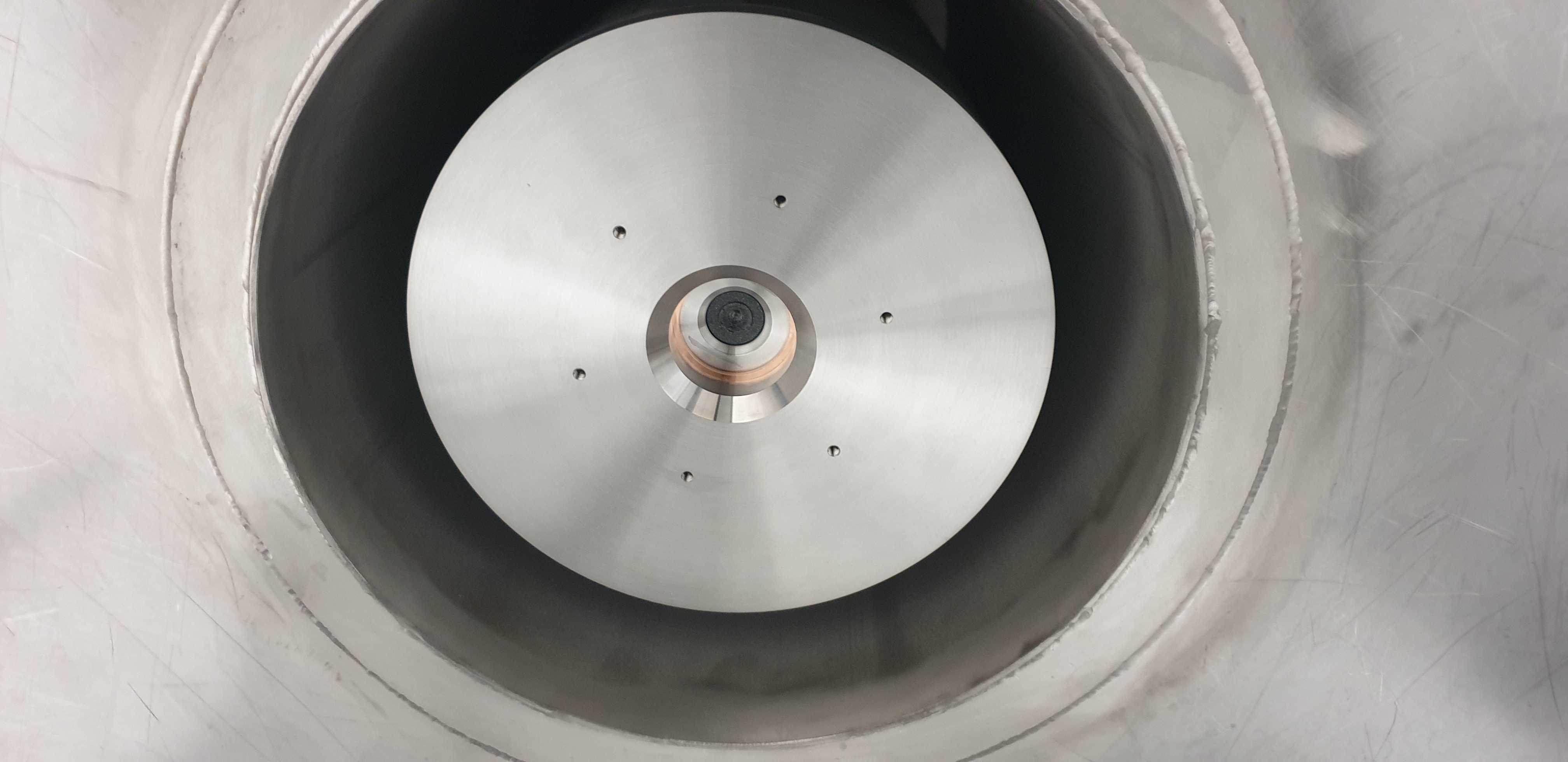 Custom made VUV MgF2 Lens (f3, 11mm, 5mm diameter)
6
Light Readout Plane (LRP) Design
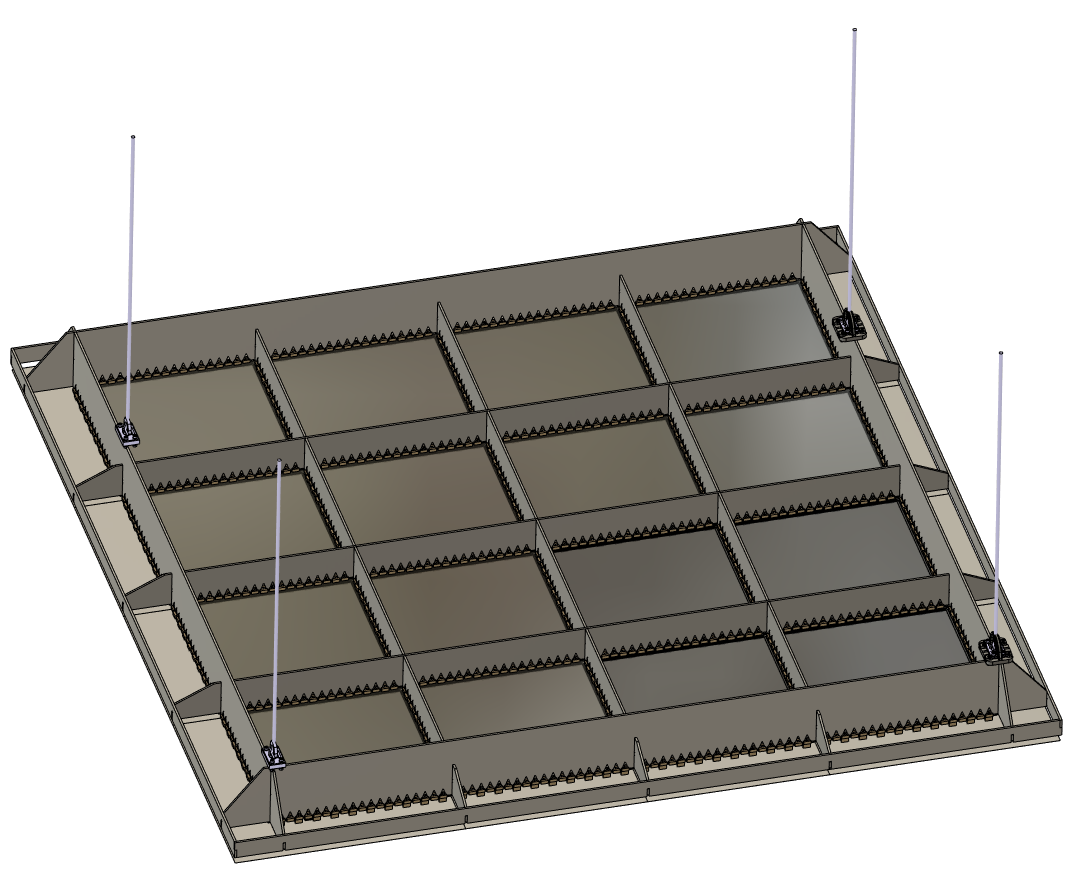 Welded Invar structure (Uniquely low coefficient of thermal contraction)
Modular design which can be applied directly to a DUNE module
Bottom view
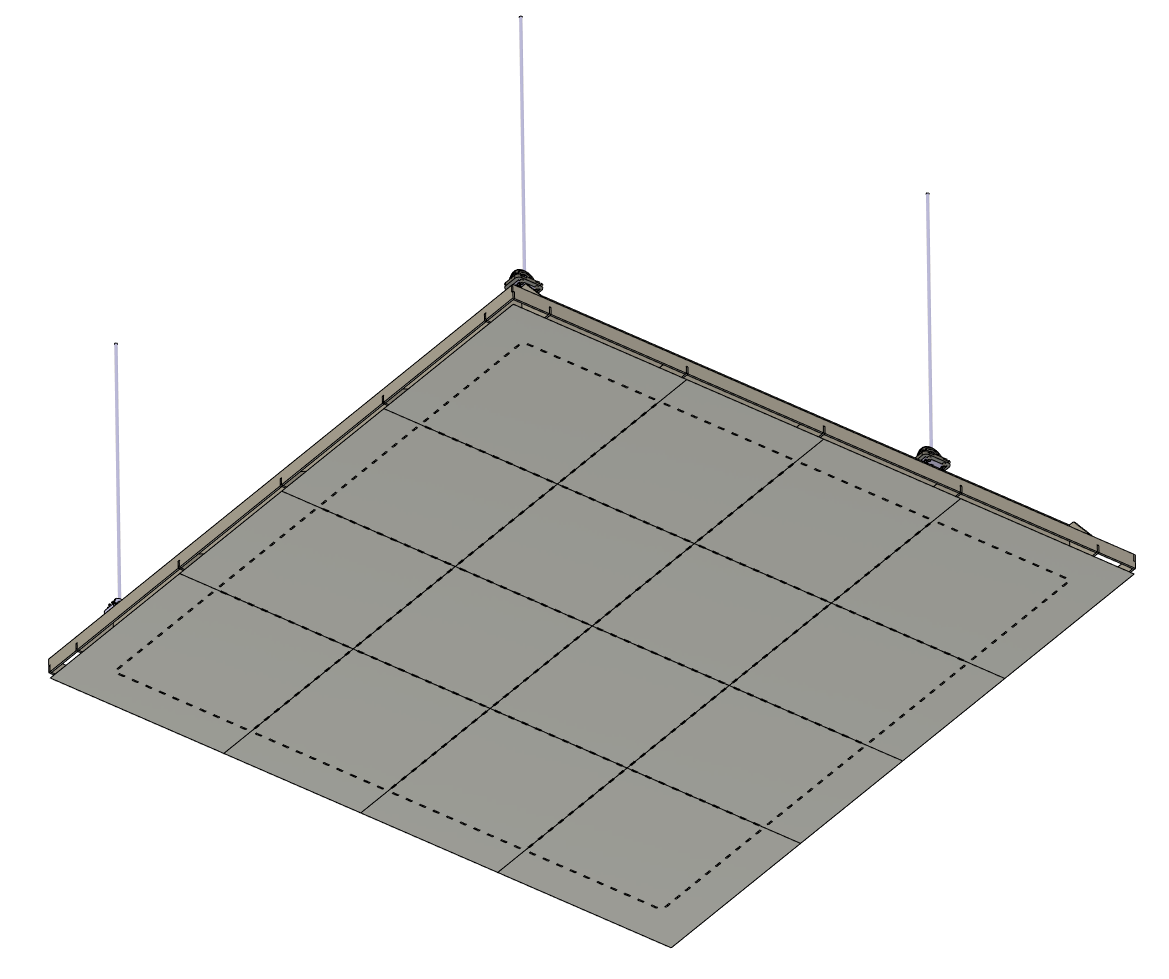 50cm x 50cm G-THGEMs
2.3m
Photochemically etched extraction grids
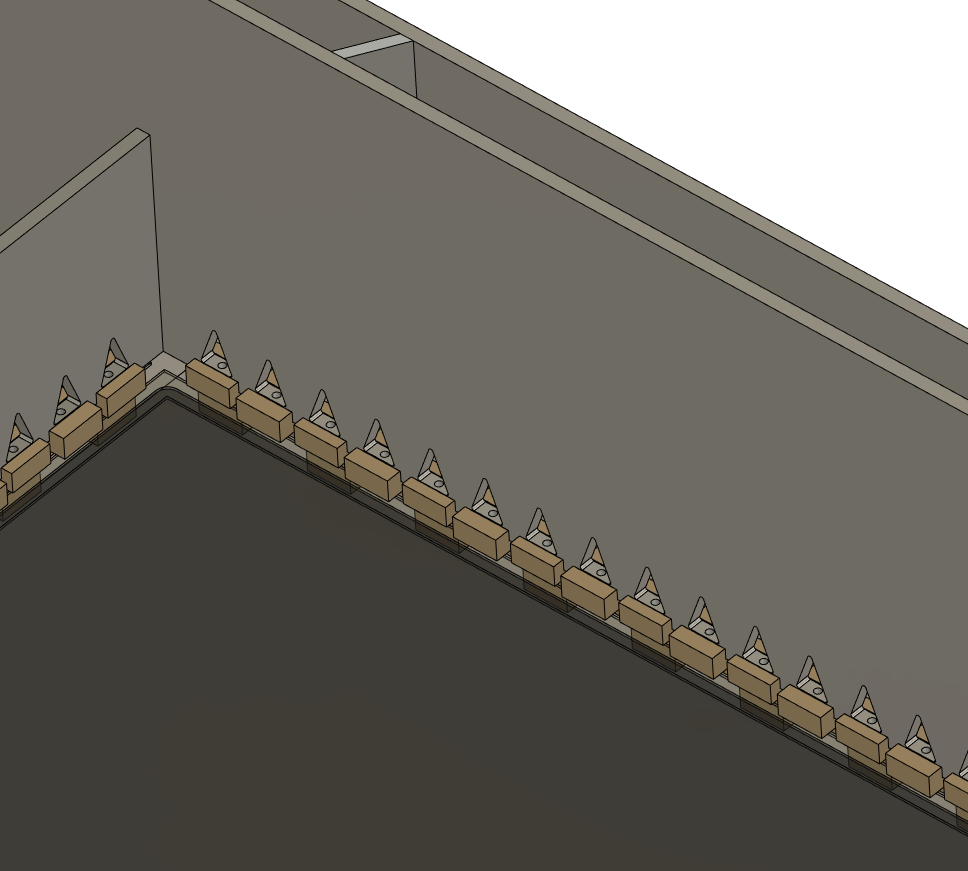 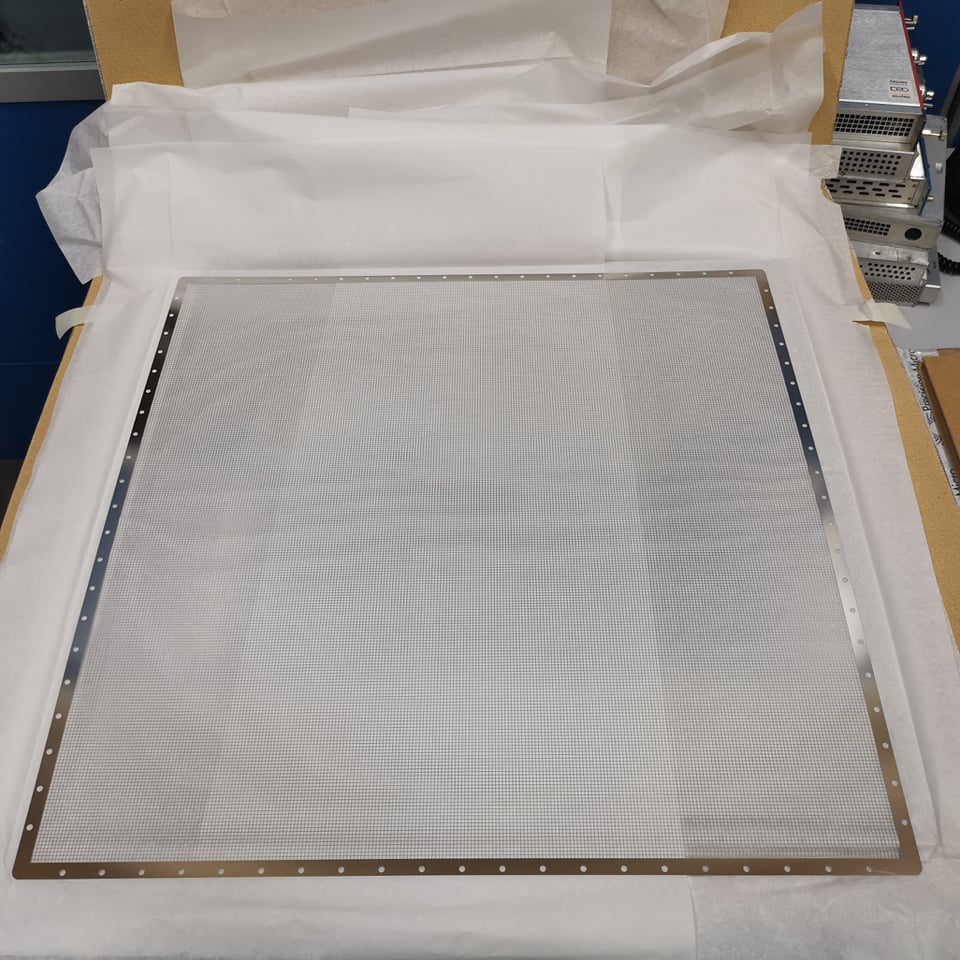 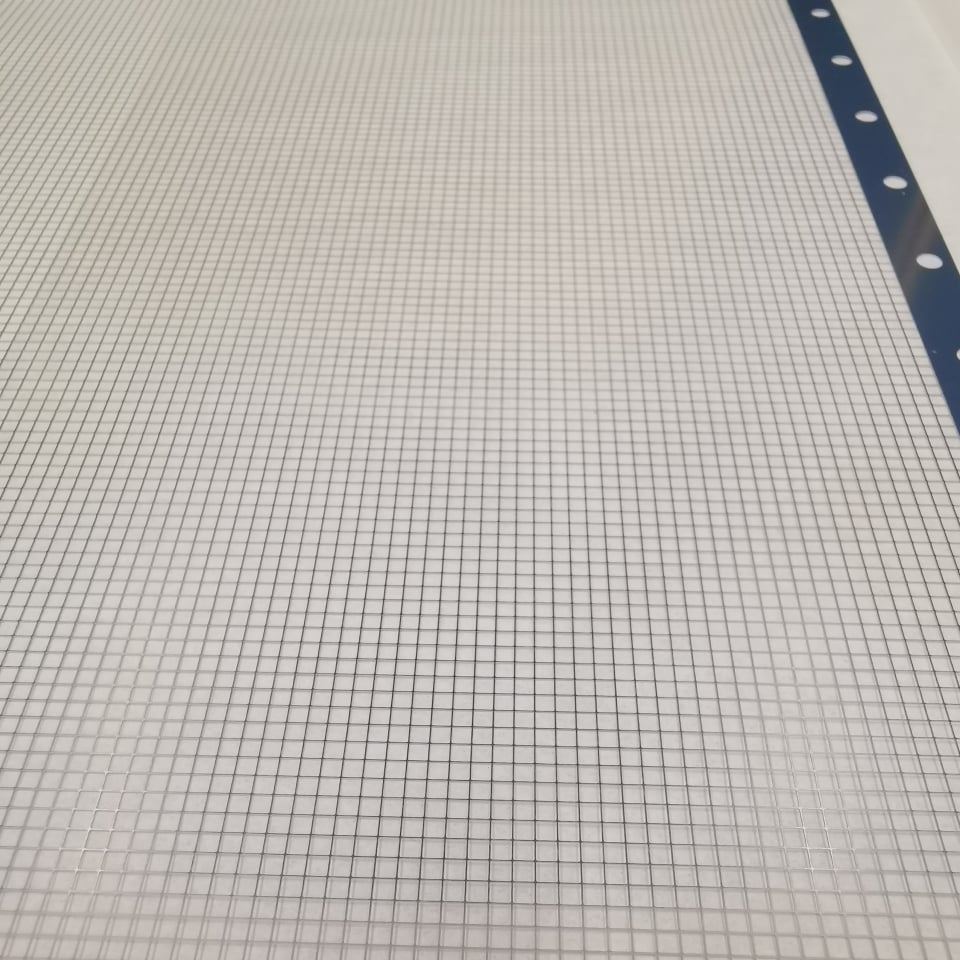 THGEMs/Extraction grids supported by PEEK Spacers
7
Glass THGEMs
Novel Glass THGEMs developed at Liverpool (Patent accepted GB2019563.2)
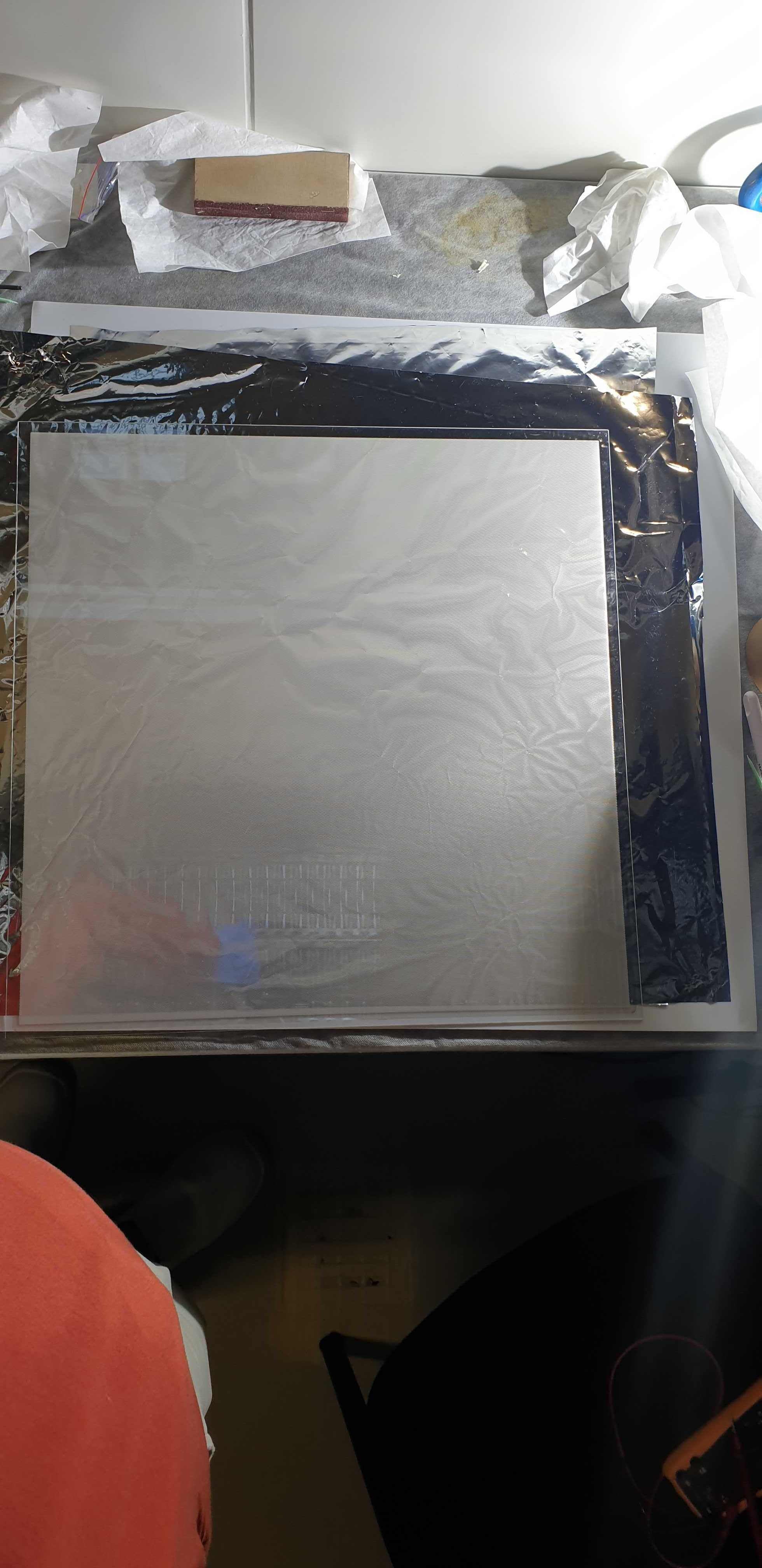 Sixteen 50cm x 50cm glass THGEMs

1.1mm thick, 
500μm ID holes, 
800μm pitch hexagonal array
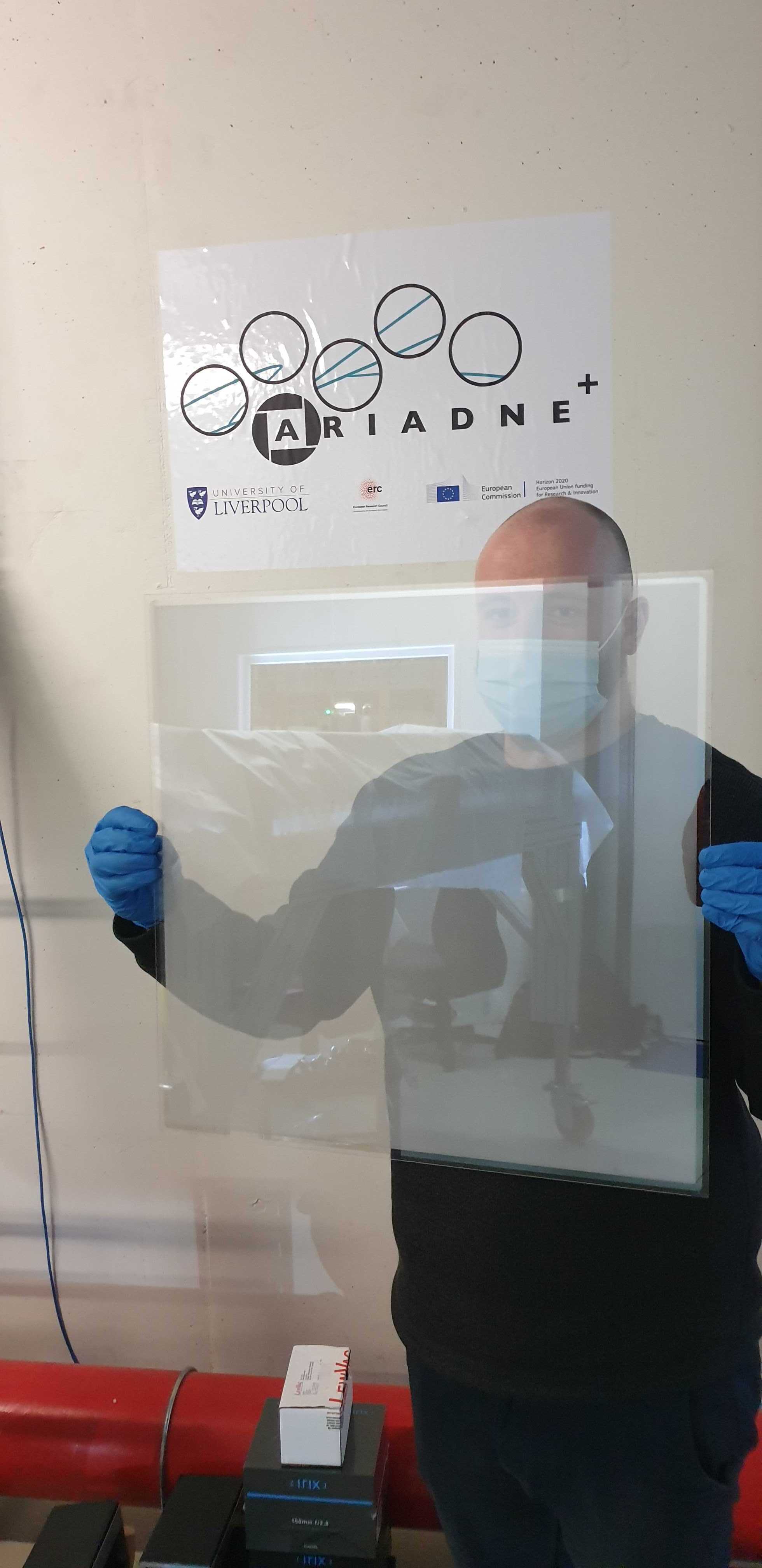 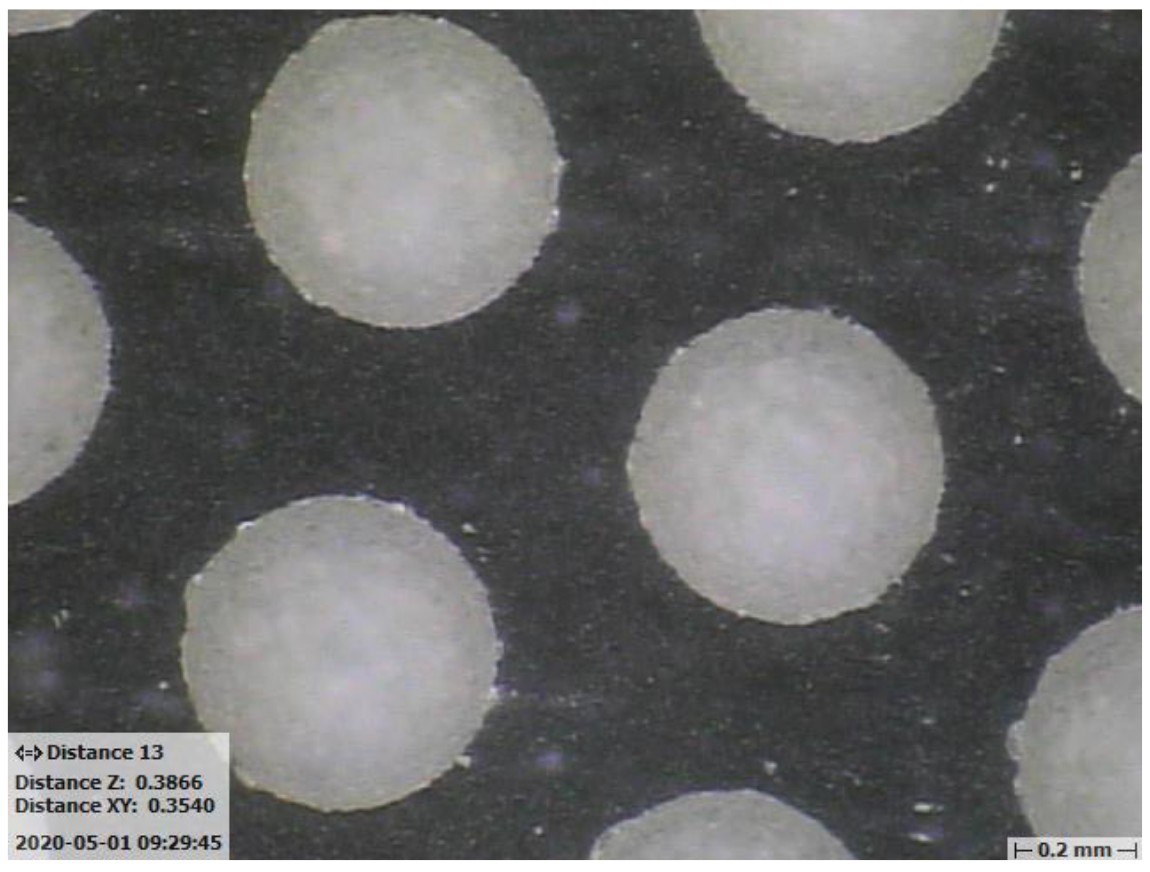 See for more details:
https://www.mdpi.com/2076-3417/11/20/9450
8
Light Readout Plane (LRP)
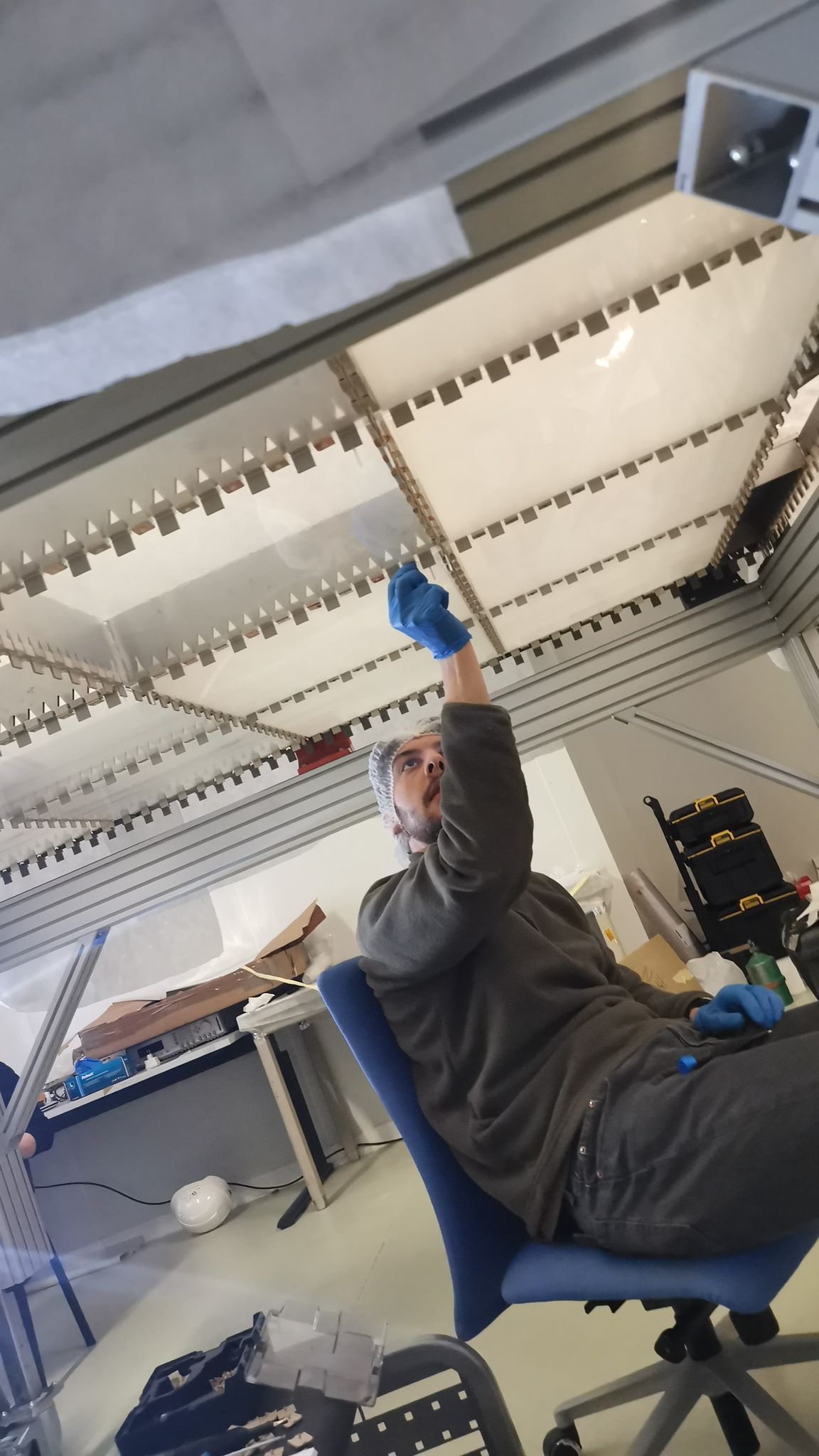 LRP assembly at CERN
9
Cold box Integration
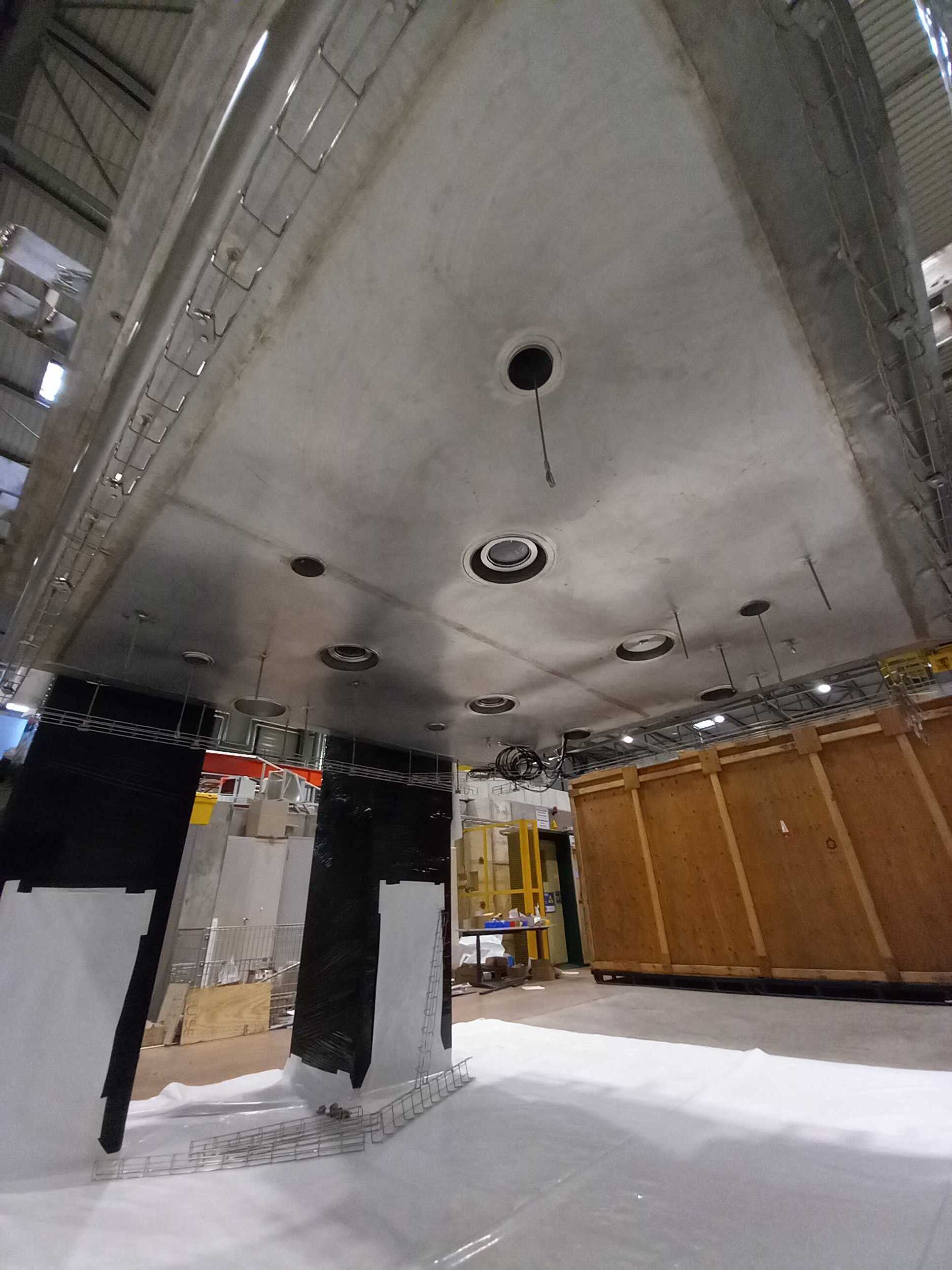 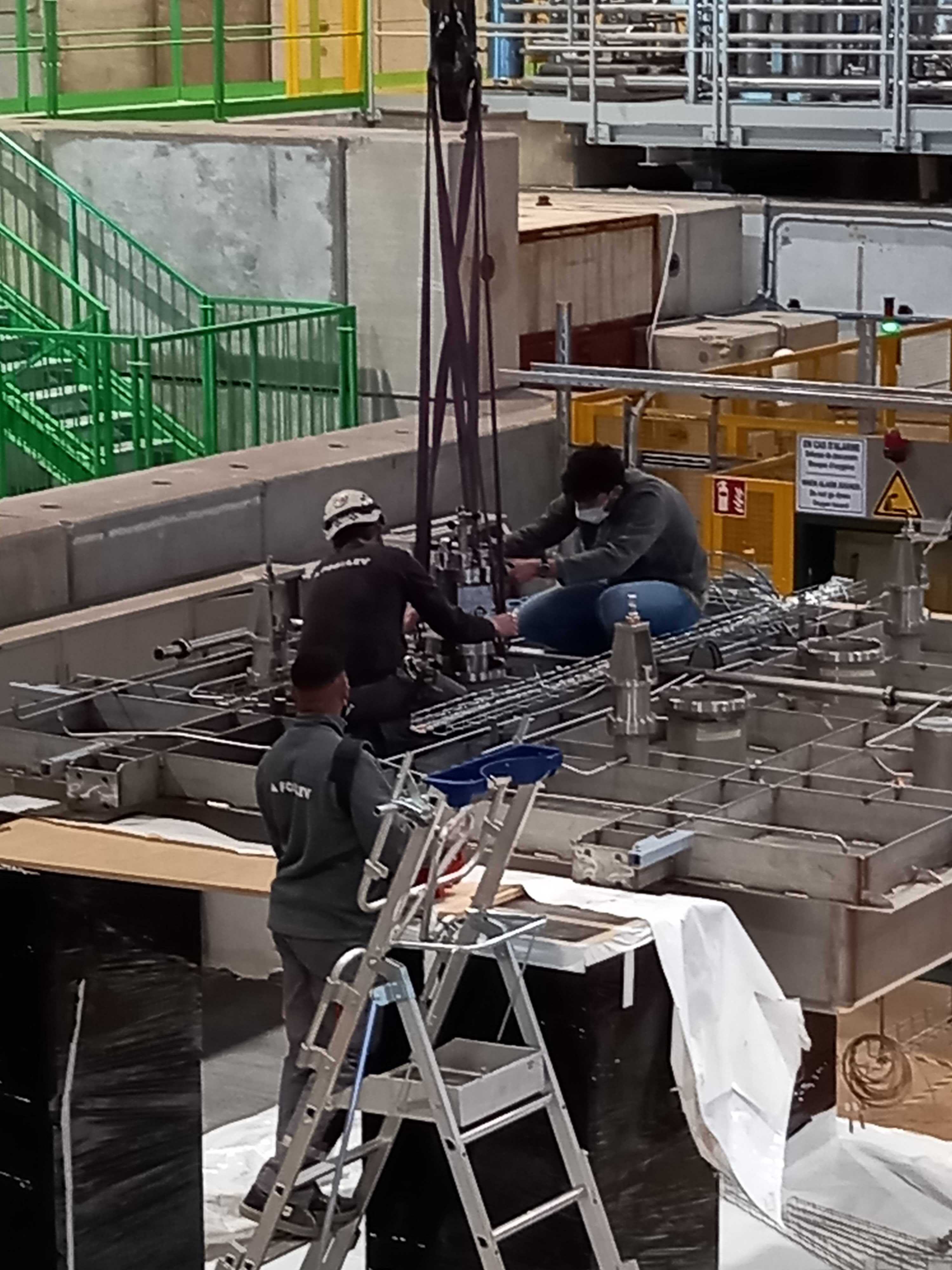 10
Cold box Integration
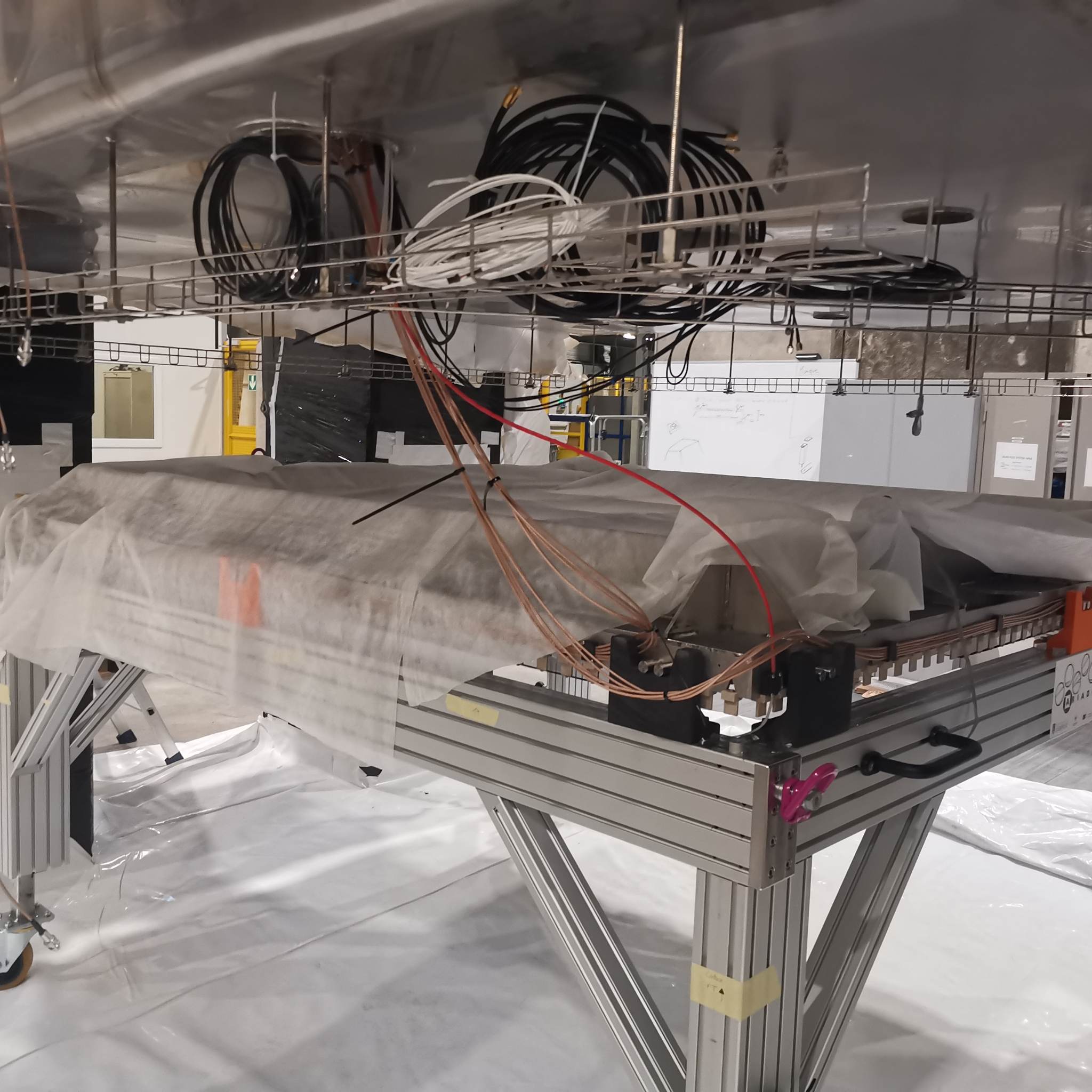 11
Closing the Detector
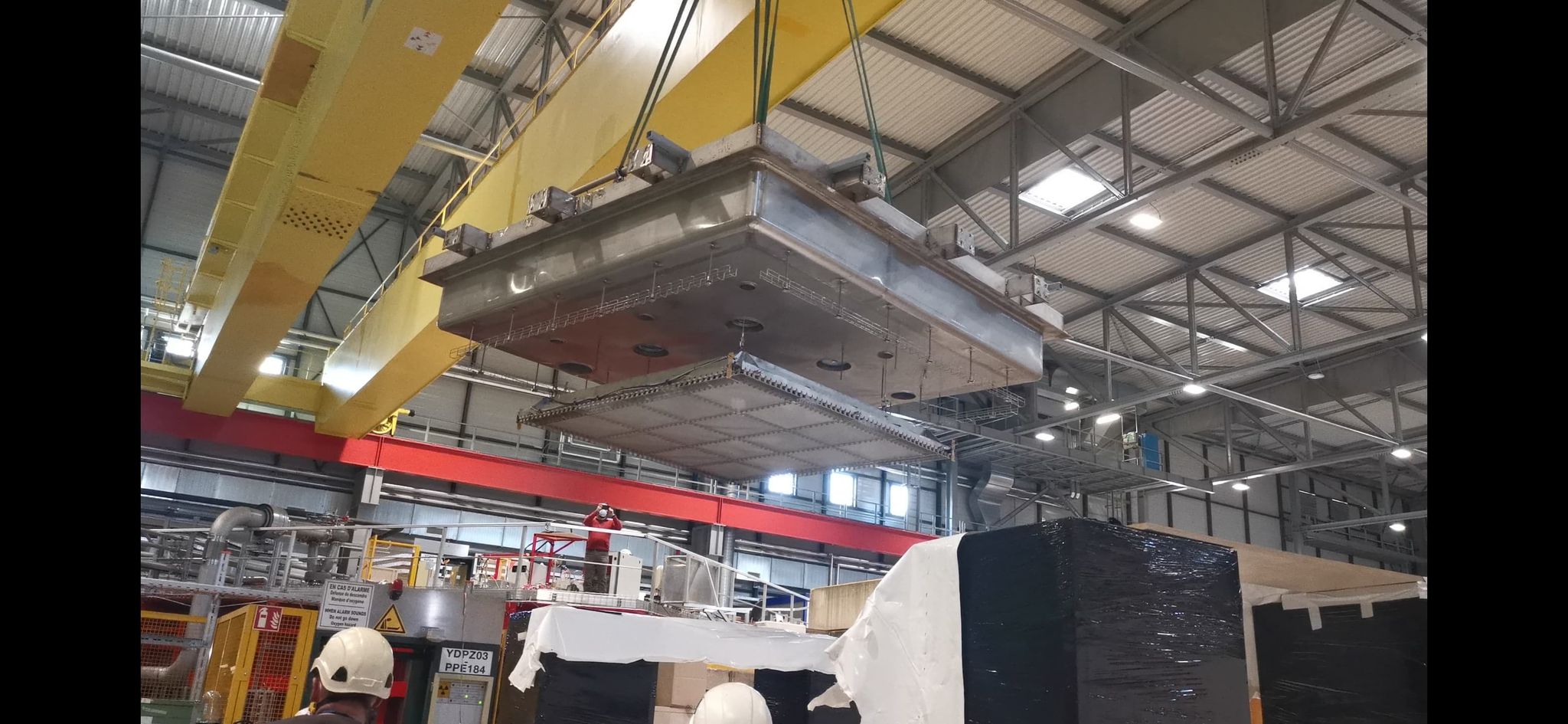 12
Closing the Detector
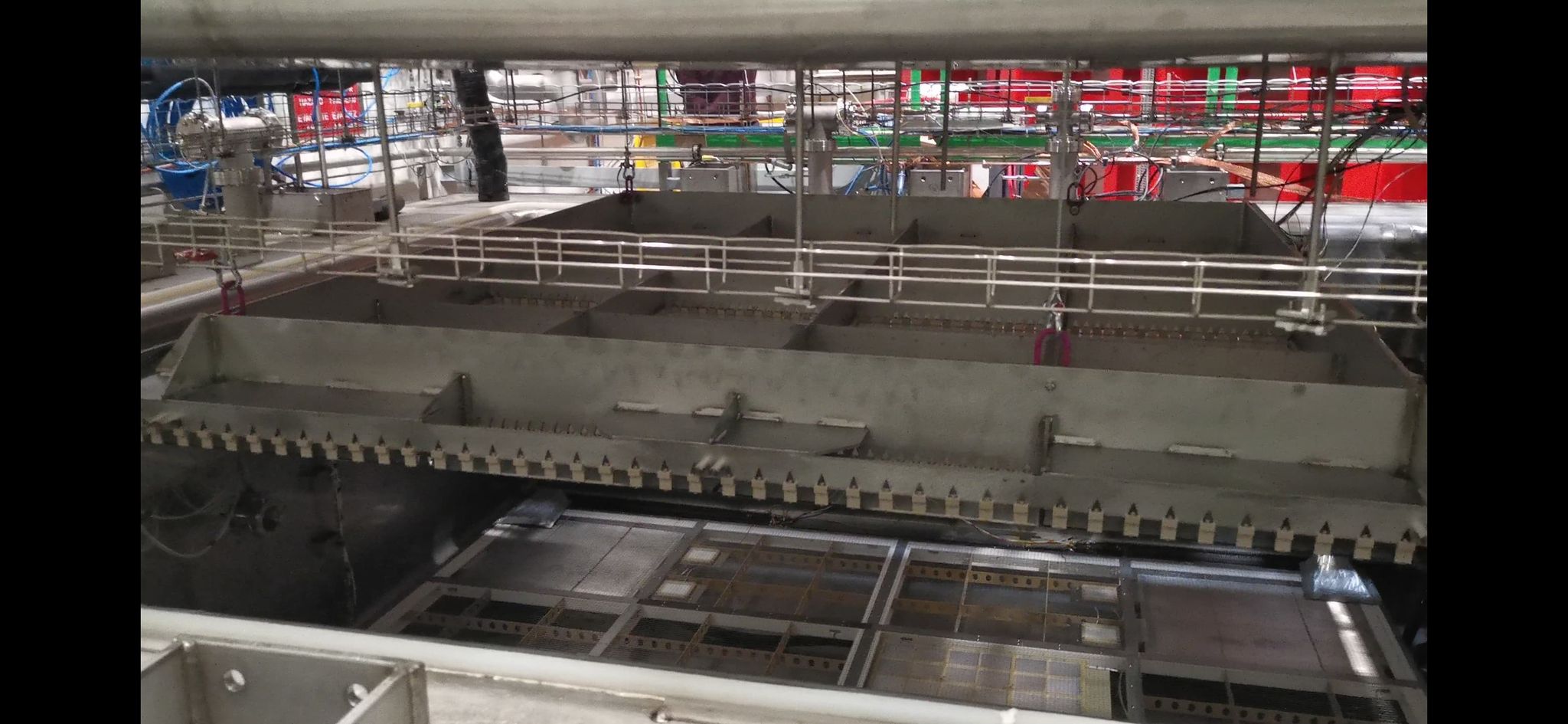 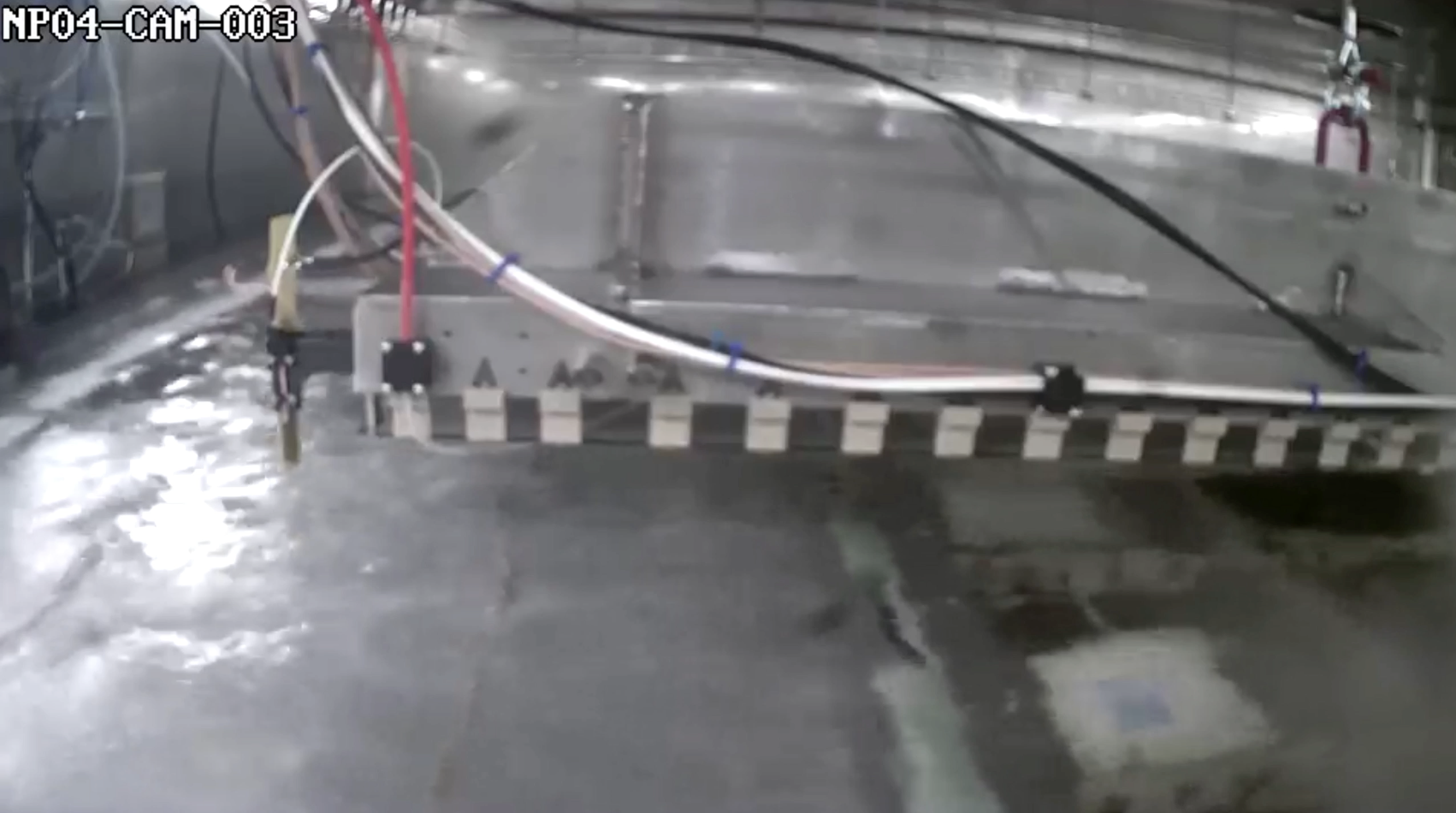 13
Detector running
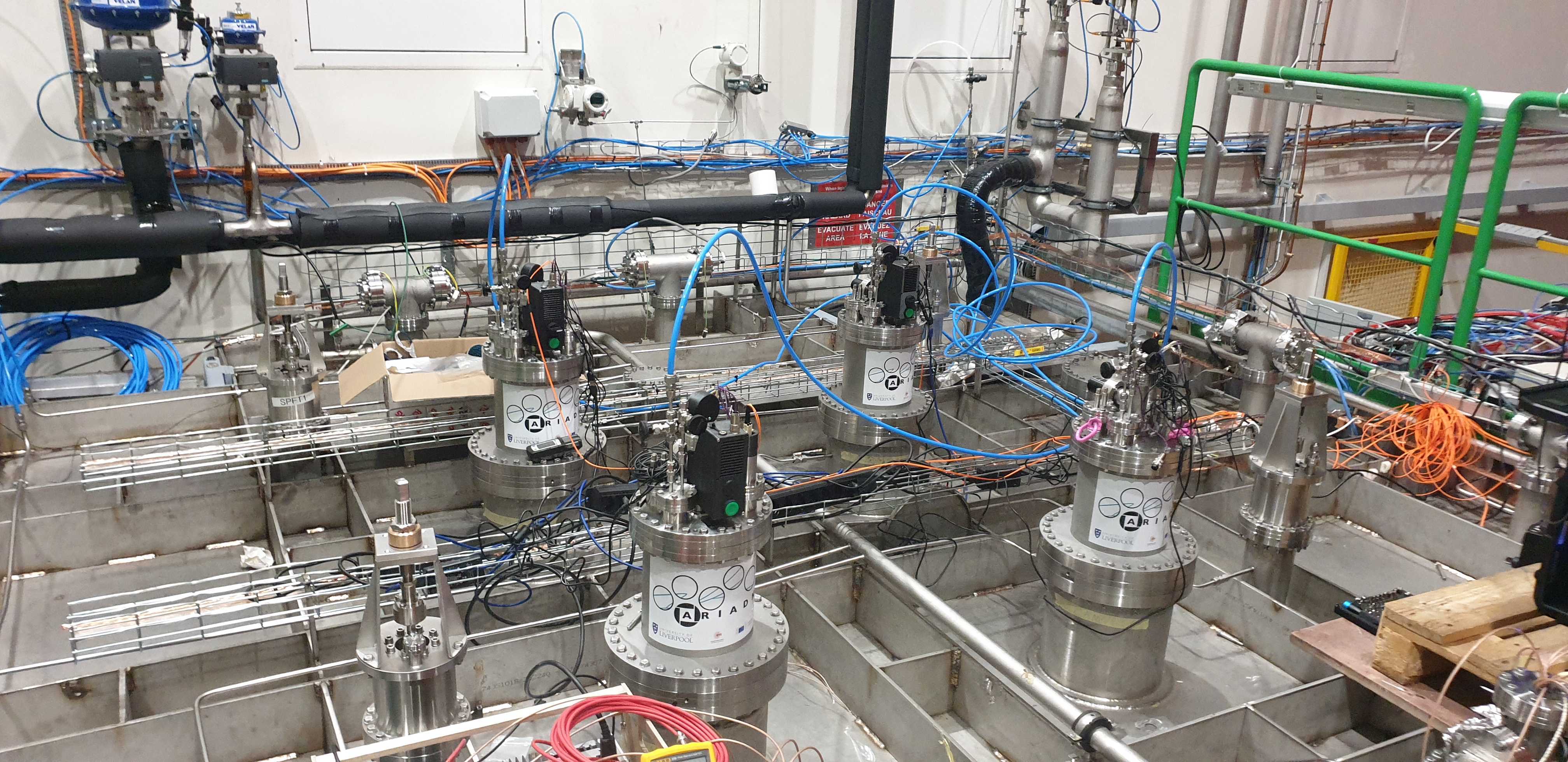 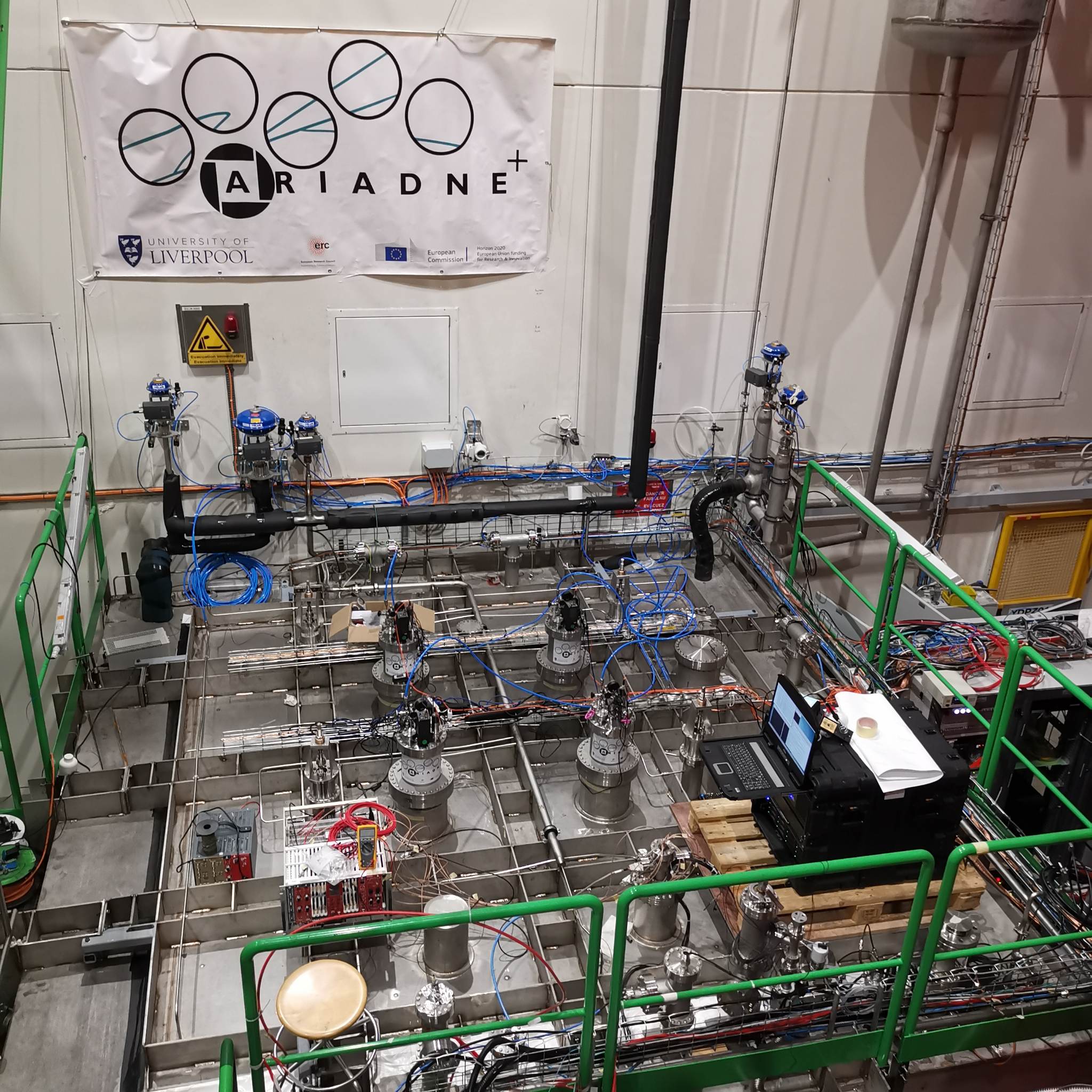 Very stable cryogenic operation thanks to the CERN team
Argon purity was approximately 0.5 msec
Three weeks of data collection refilled twice
14
30 Seconds Integral Cosmics
Visible cosmics
VUV cosmics
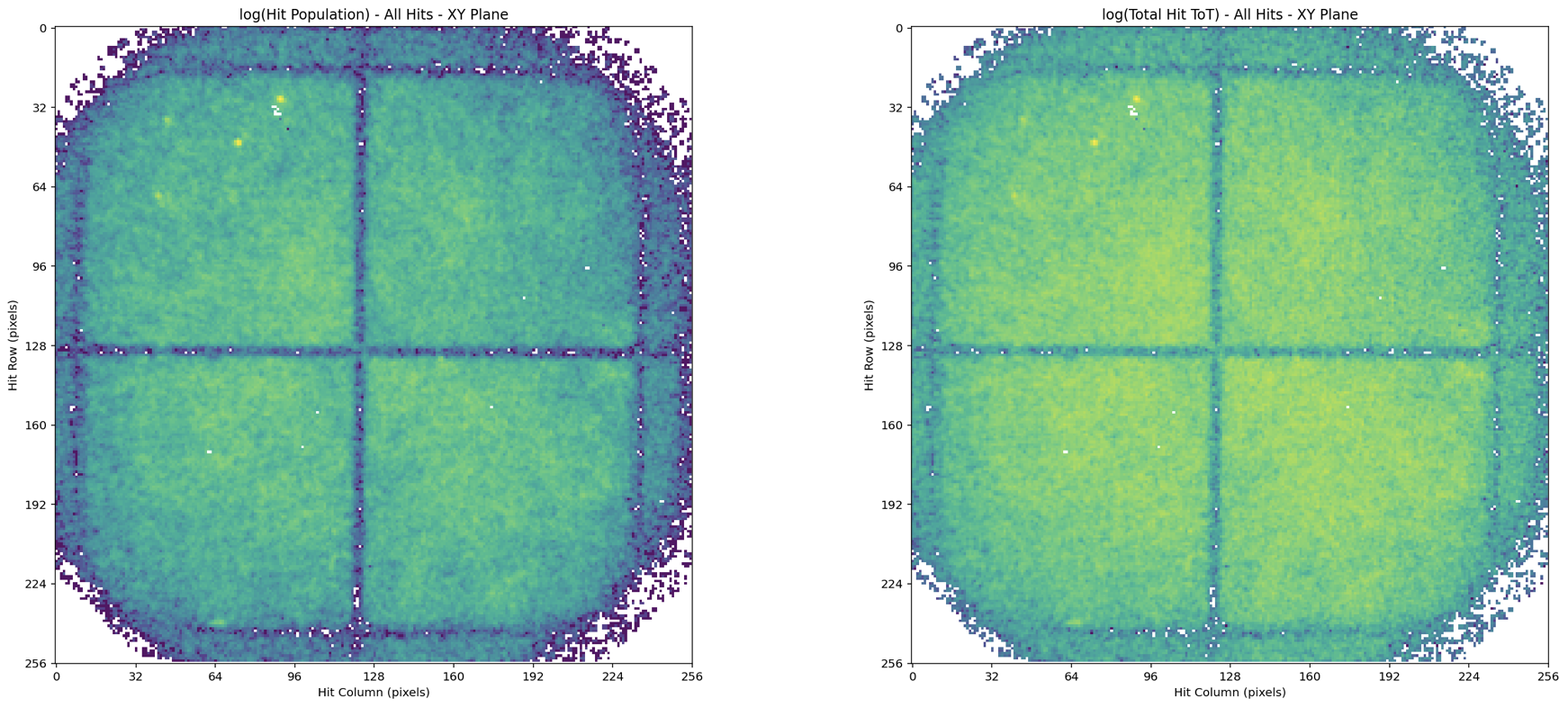 (Additional vignetting from VUV optics)
15
Sample events
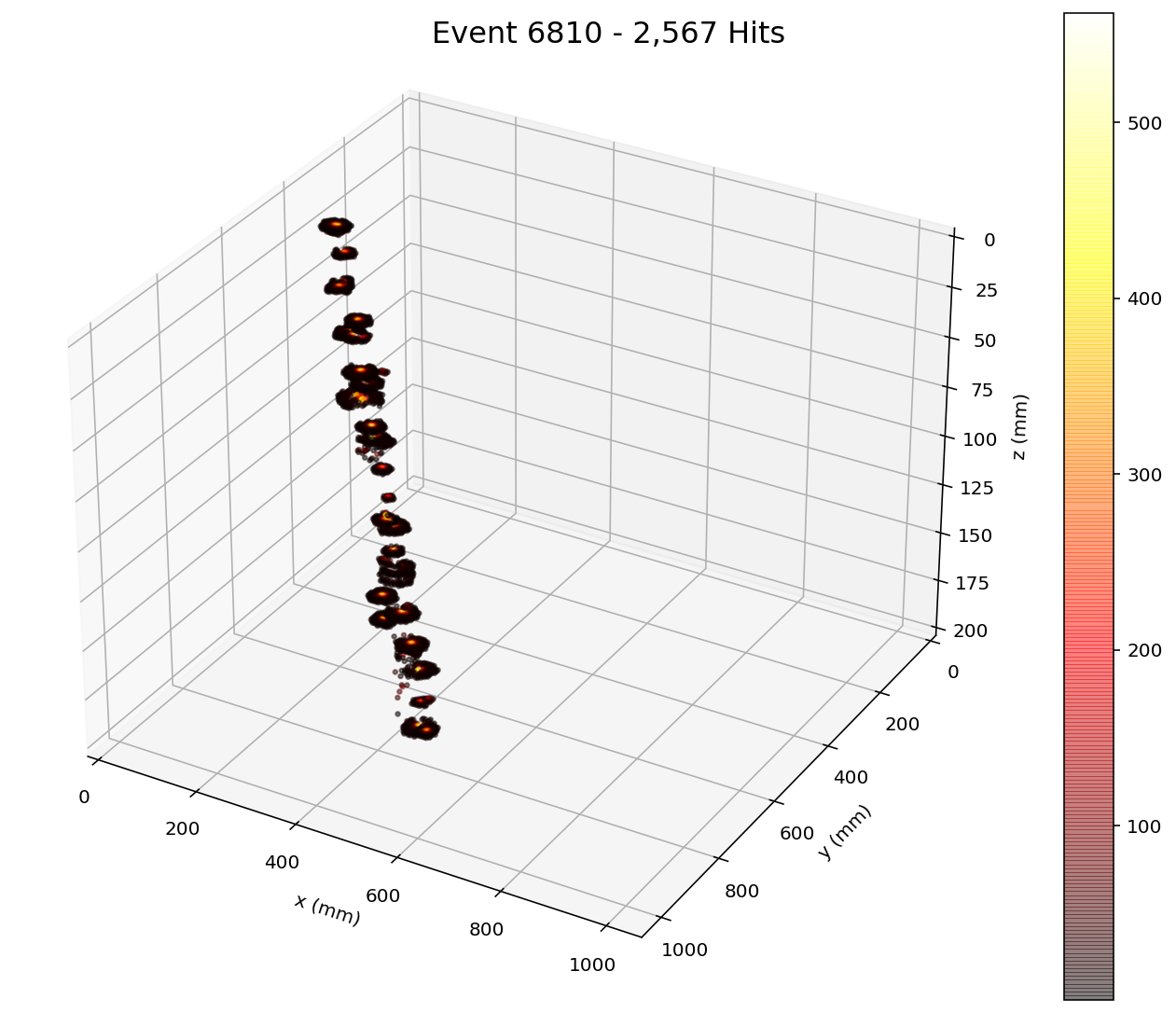 16
ARIADNE+ Conclusions
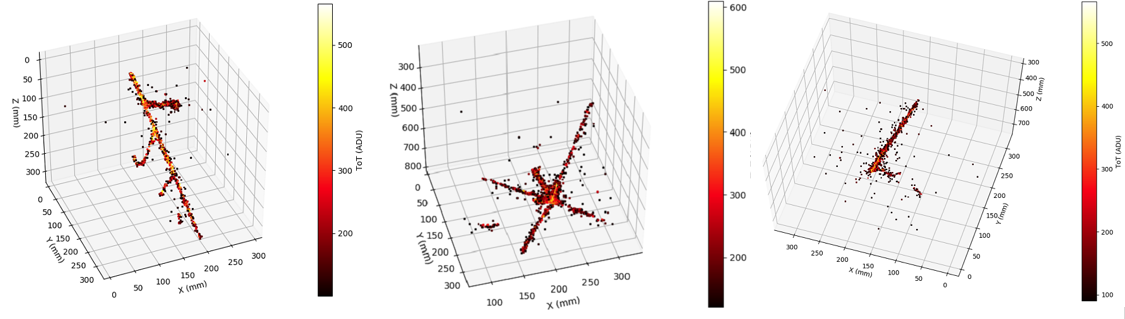 Optical readout achieved with stable detector conditions has been demonstrated at the same scales as that for vertical drift tests (CERN Neutrino Platform Cold Box)

Dual phase extraction region very stable at large scale!

TPX3 and Glass THGEM technology is ready for deployment now 

An option for DUNE LAr Far Detector, DUNE LAr Near Detector and DUNE GAr Near Detector (if enough light is produced in pressurised gas Argon. Tests are in preparation in collaboration with USC –Diego’s group)
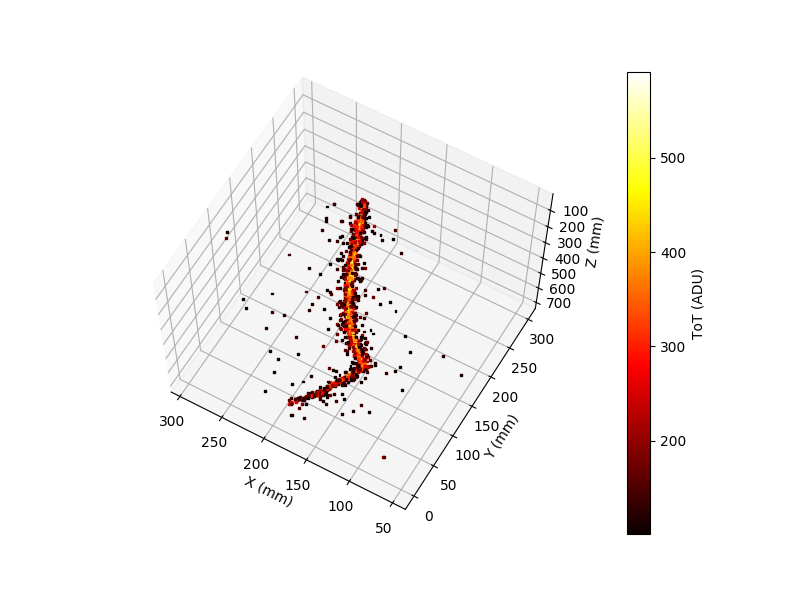 ProtoDUNE is the natural platform to perform the next essential steps
17
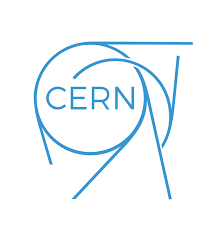 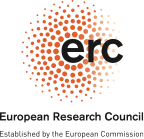 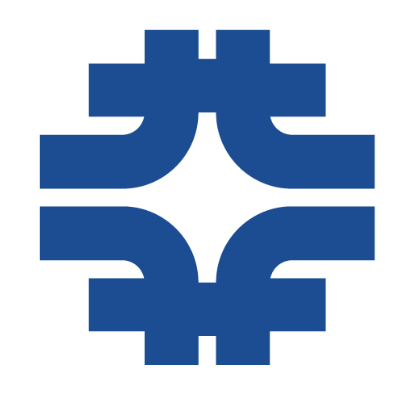 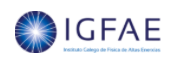 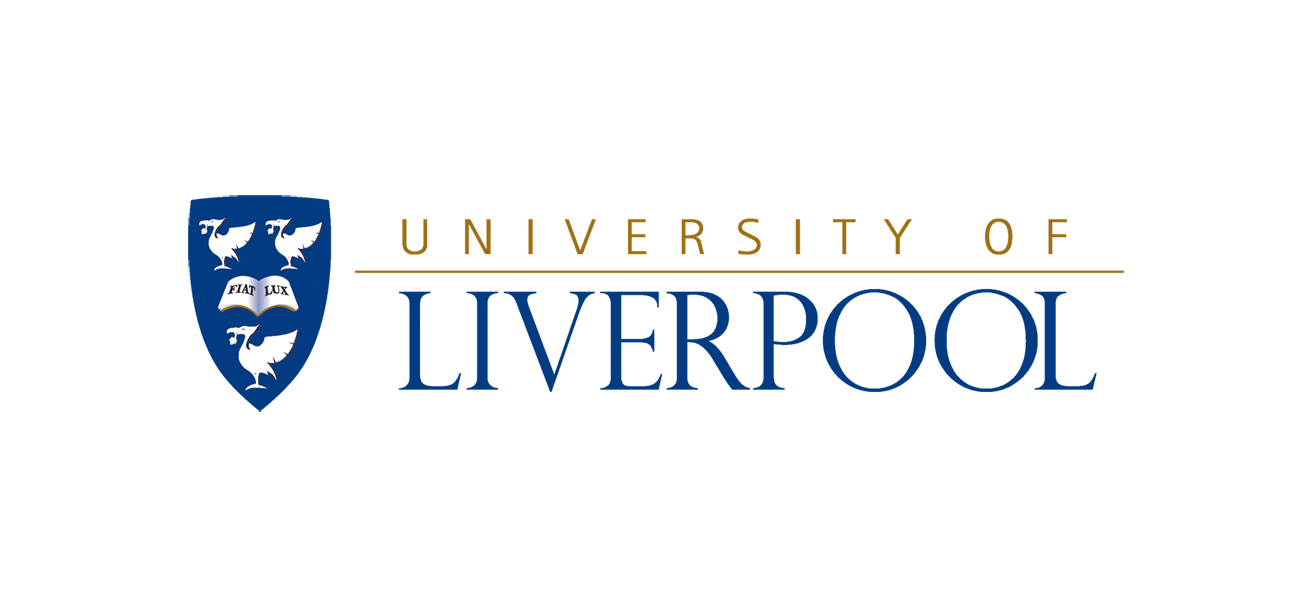 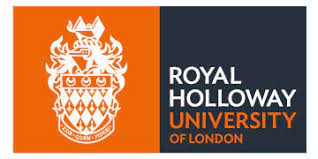 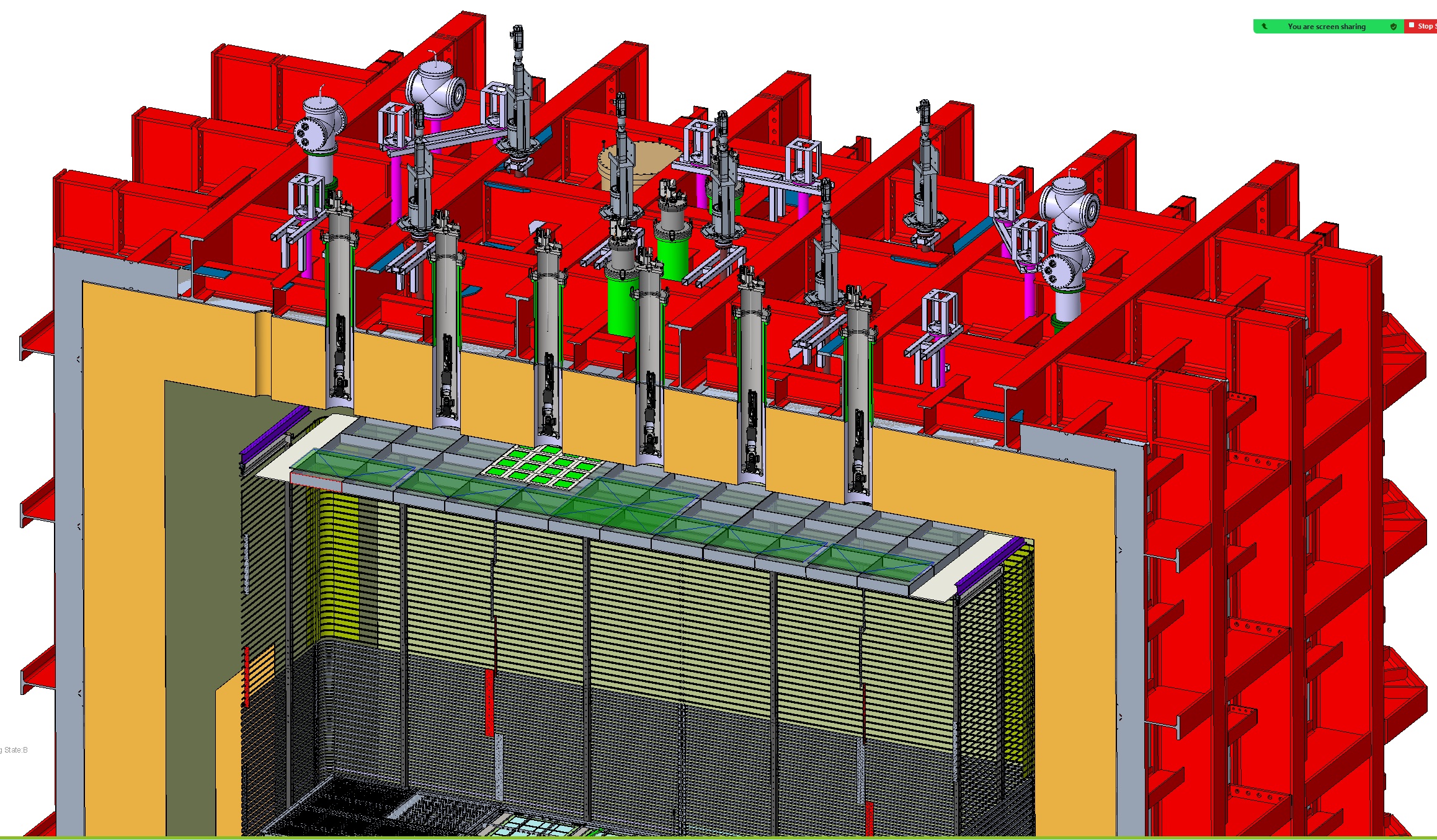 Using ProtoDUNE dual phase to test optical readout for Neutrinos and DM
18
TOP VIEW Optical protoDUNE
16 Darkside-20k PDUs produced in the UK
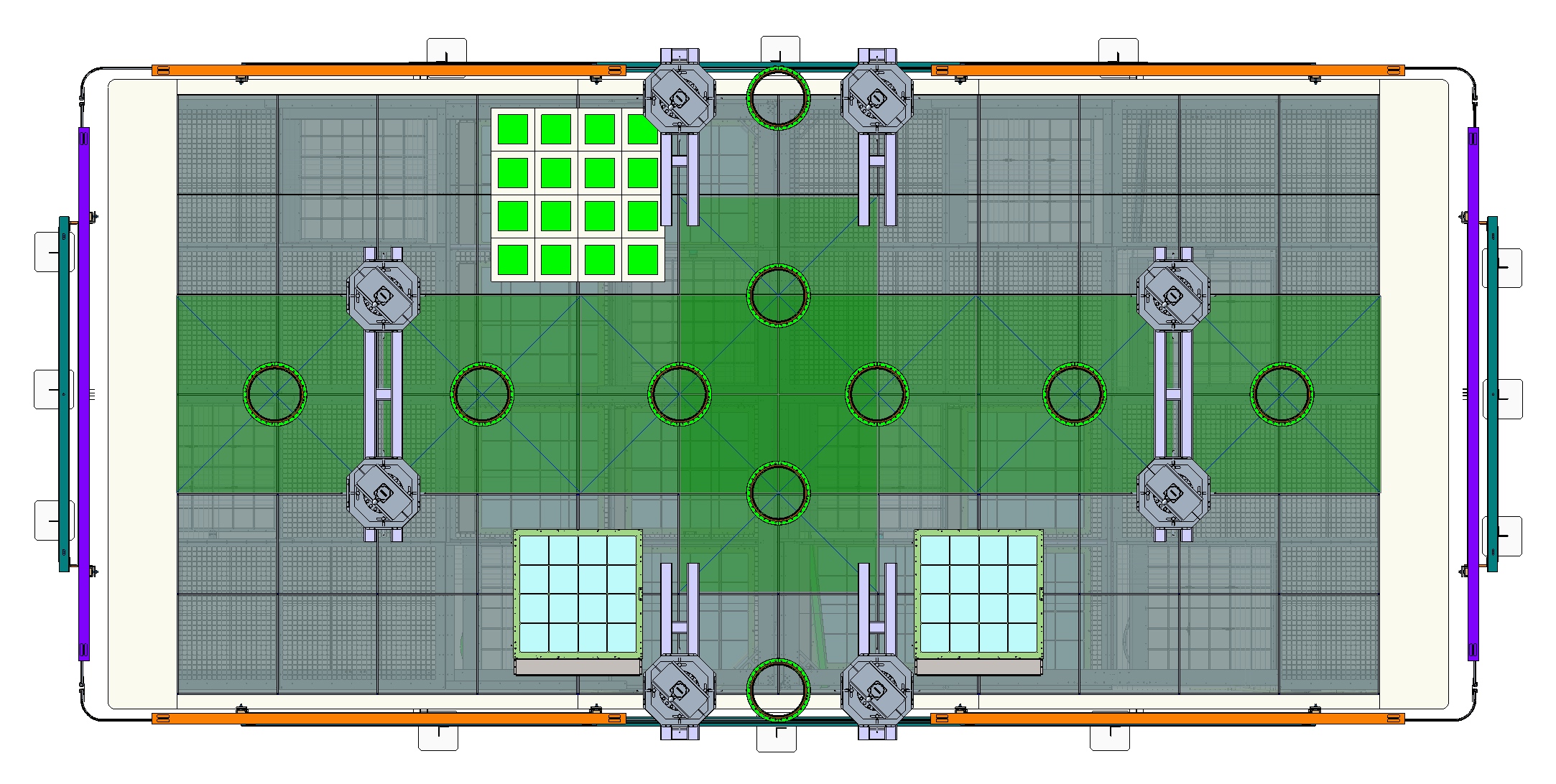 Eight TPX cameras (1mx1m)  using the current cryostat ports (green shaded areas)

Dedicated readout area for other optical sensors (e.g. Darkside SiPMs) for very low energy thresholds

X-Arapucas integrated into the field cage to test light detection technologies for future DUNE modules.
TPX3 Cameras
X-ARAPUCAs
19
TOP VIEW Optical protoDUNE
16 Darkside-20k PDUs produced in the UK
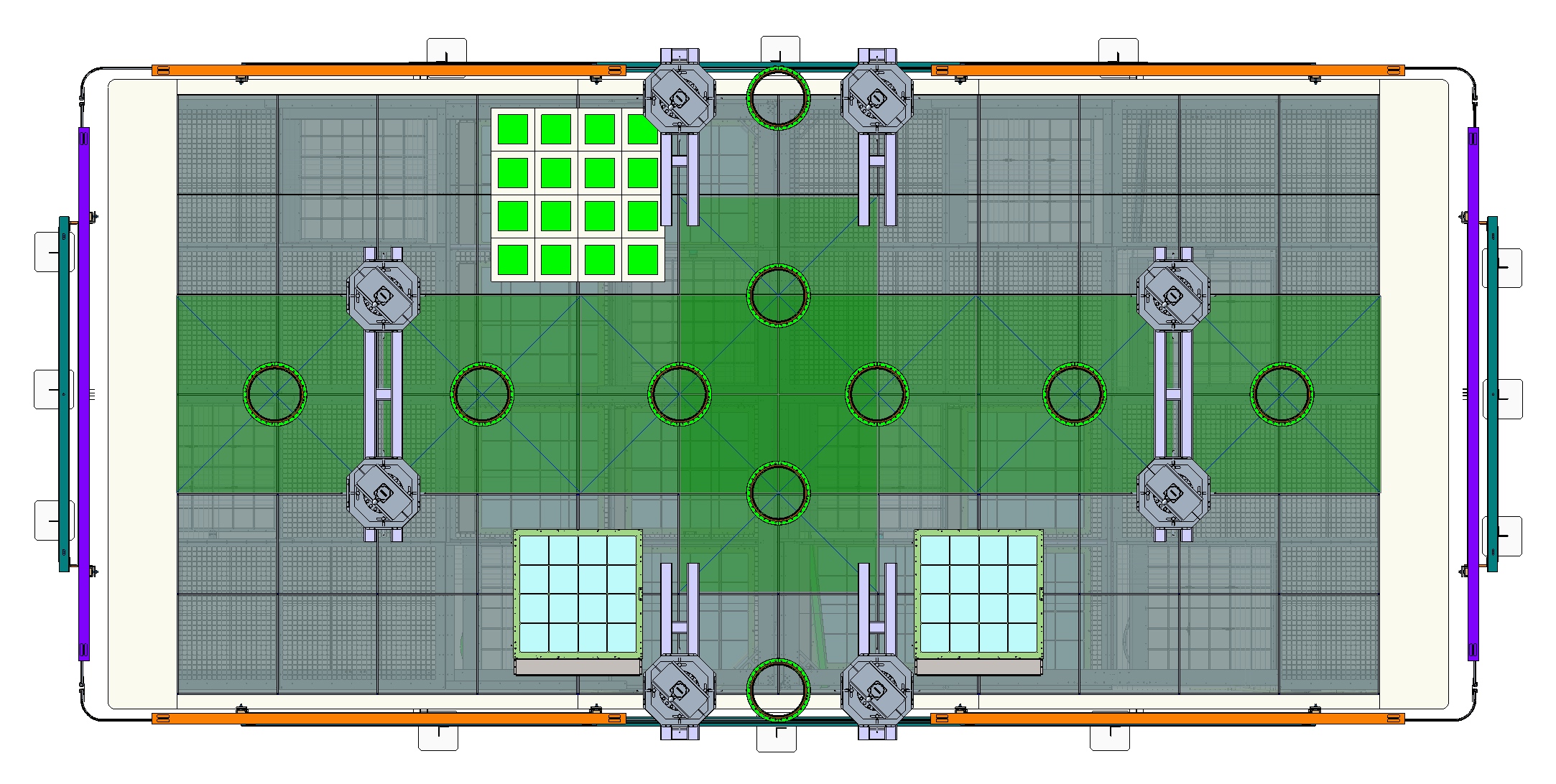 Eight TPX cameras (1mx1m)  using the current cryostat ports (green shaded areas)

Dedicated readout area for other optical sensors (e.g. Darkside SiPMs) for very low energy thresholds

X-Arapucas integrated into the field cage to test light detection technologies for future DUNE modules.
TPX3 Cameras
X-ARAPUCAs
20
Darkside SiPMs
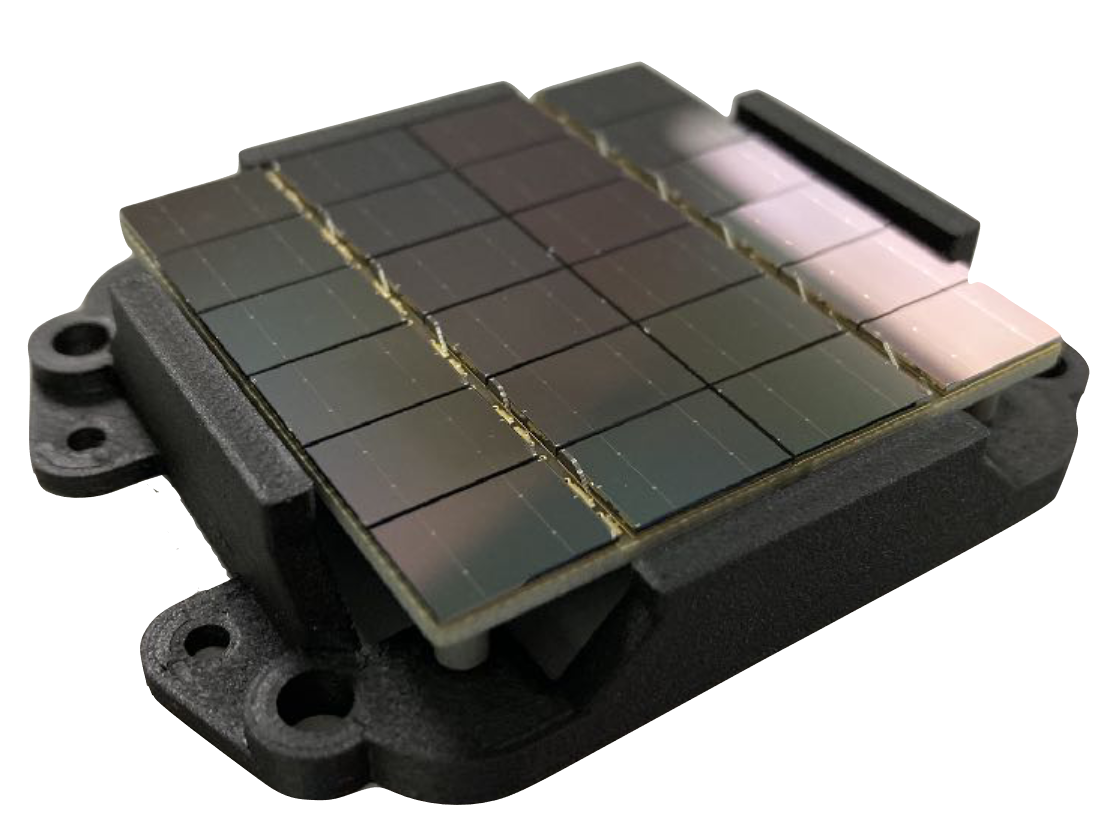 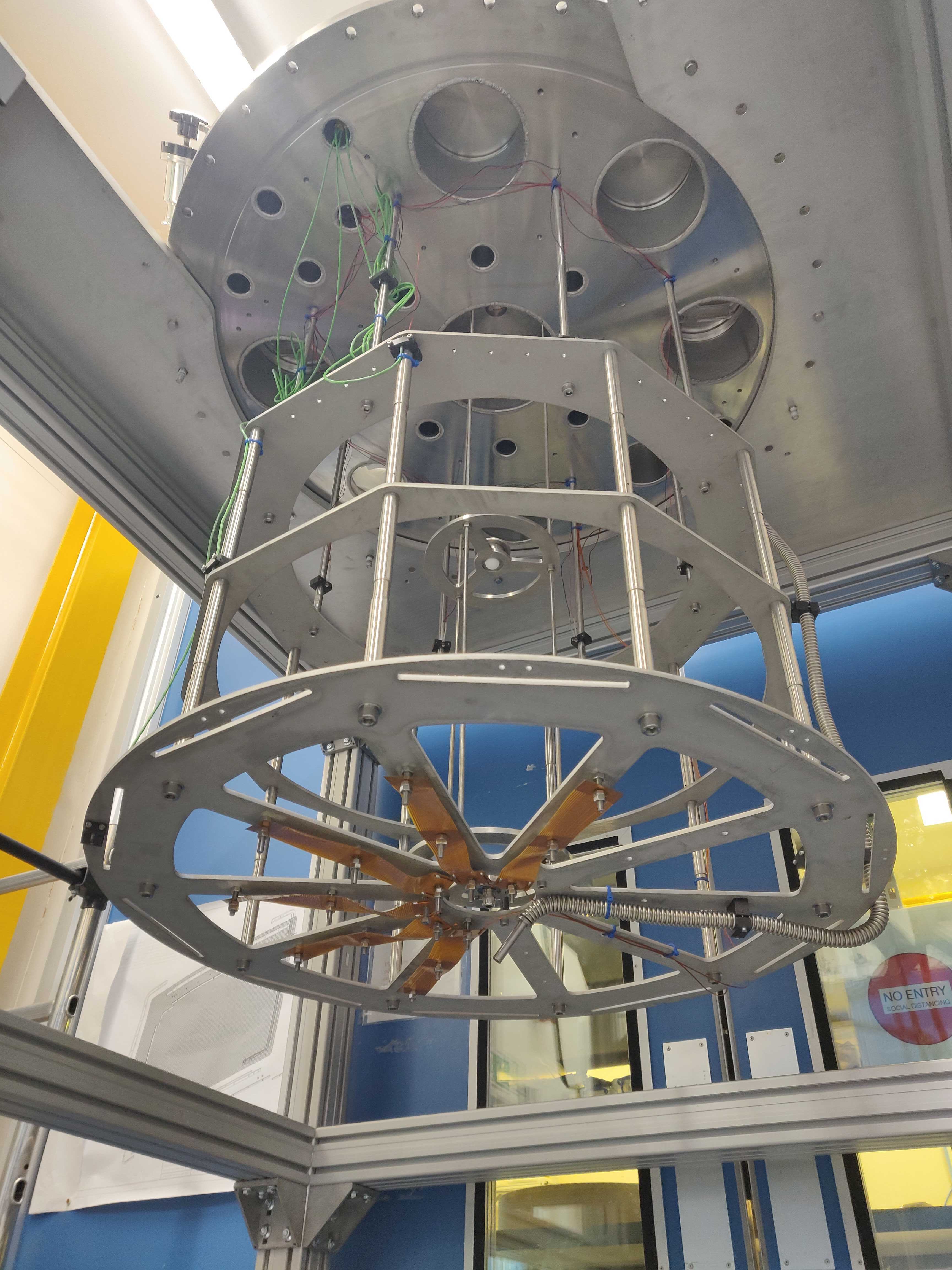 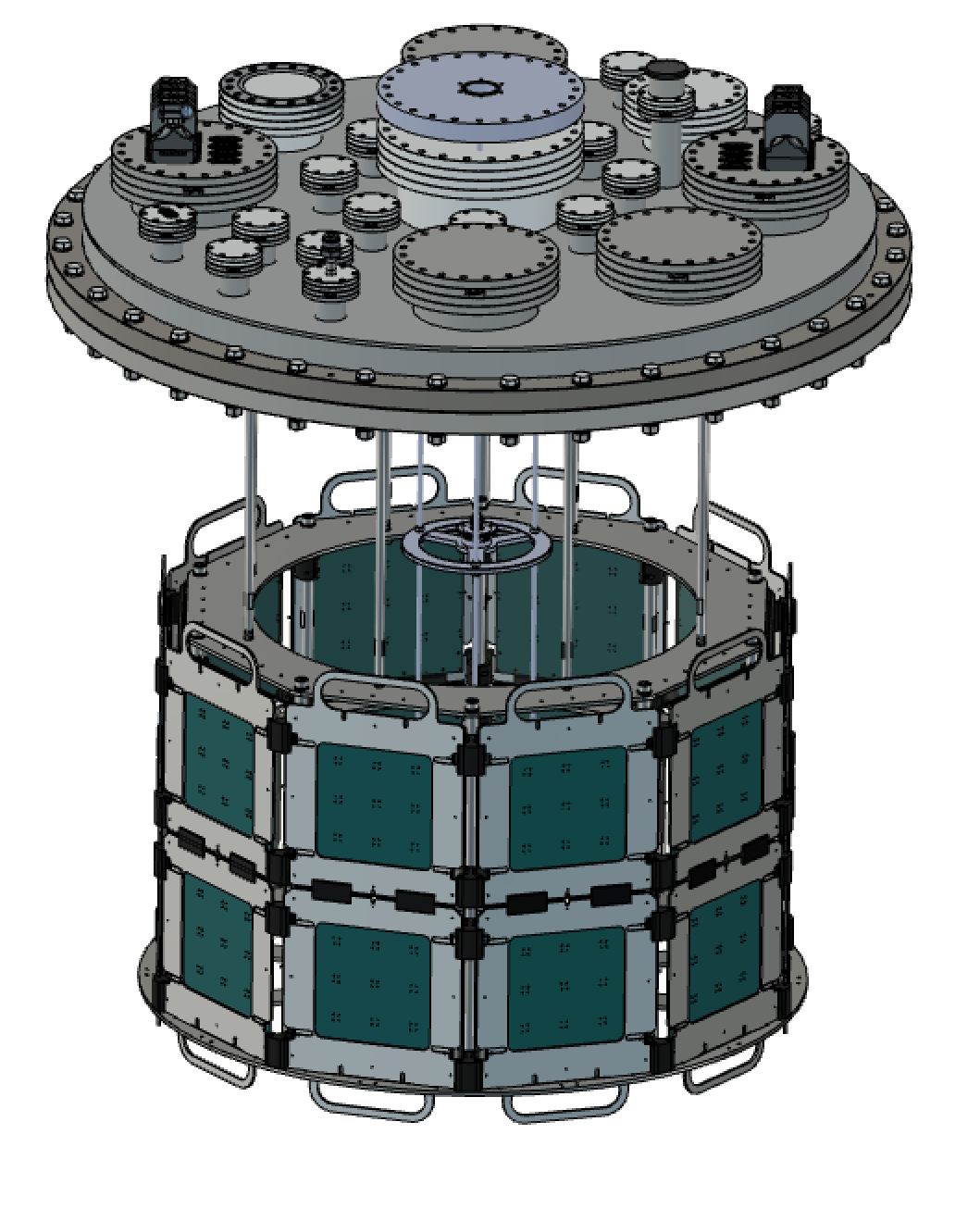 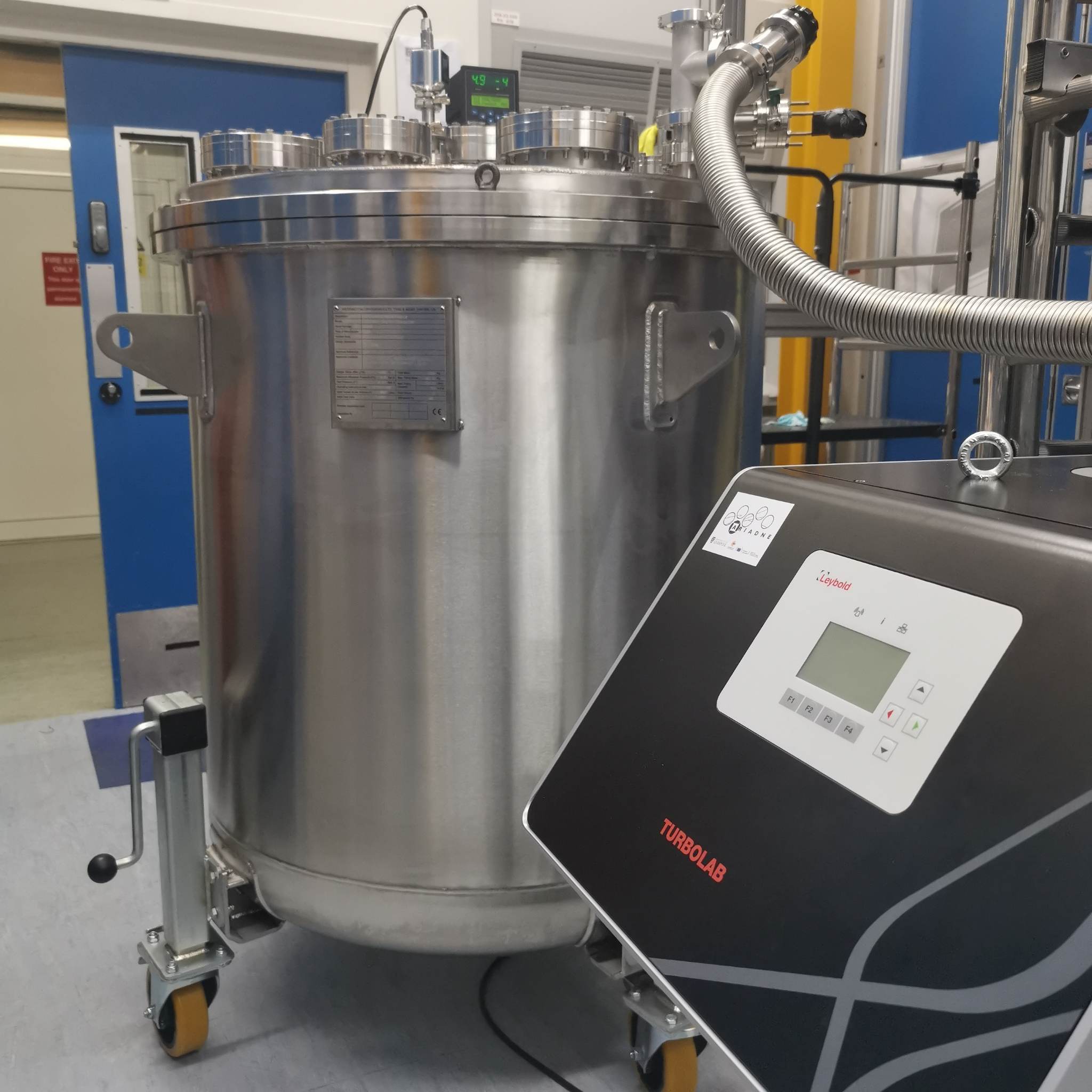 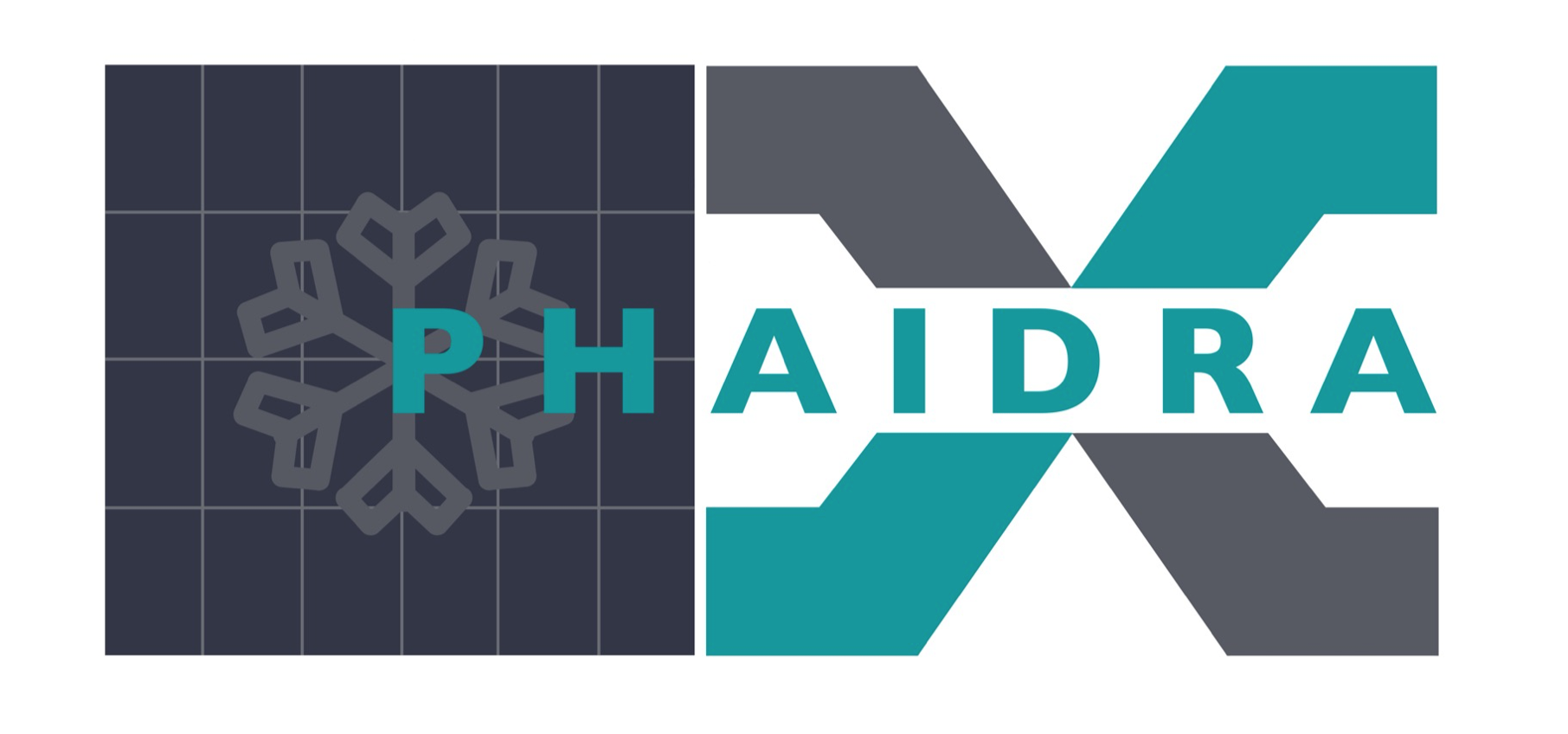 21
Darkside SiPMs
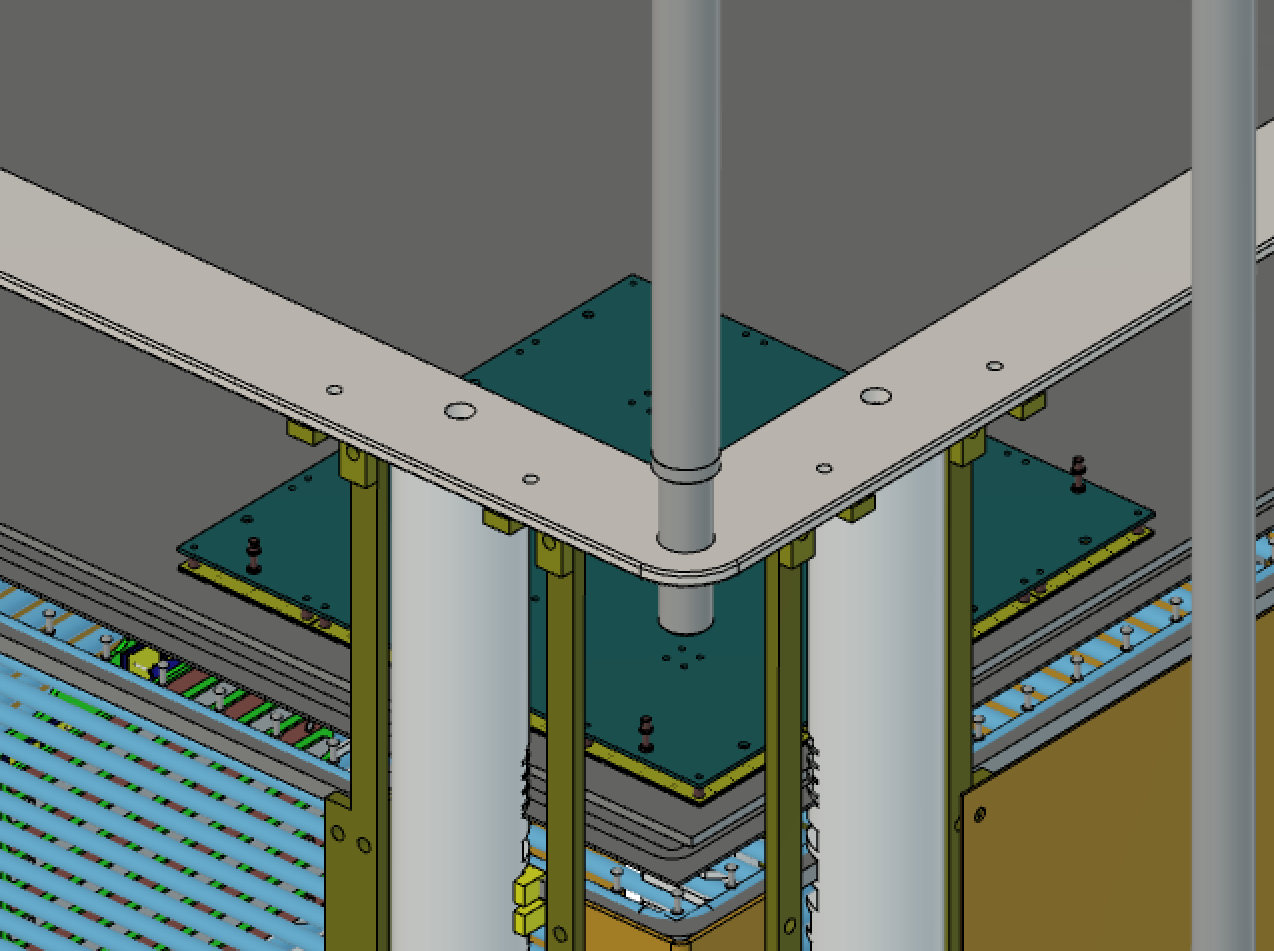 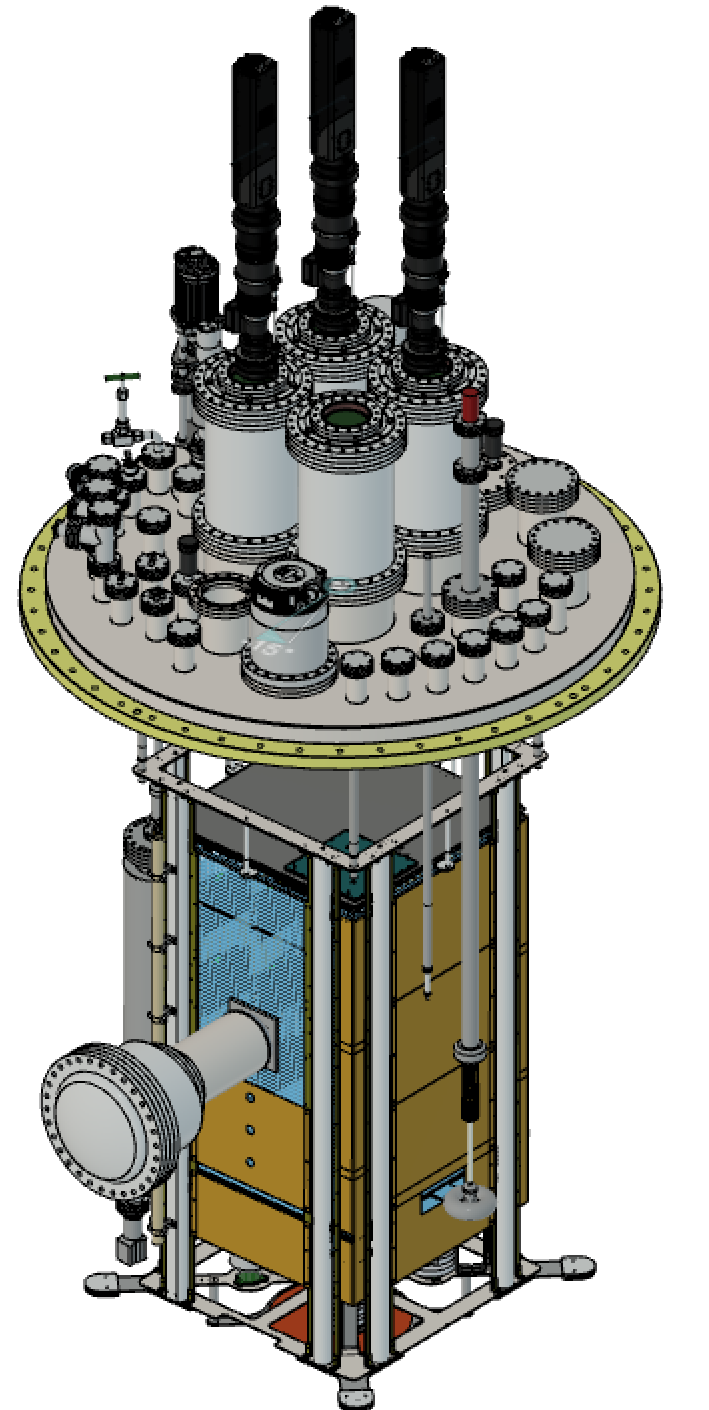 We plan to soon (before the end of the year) run ARIADNE to test the proposed instrumentation for protoDUNE.

Three cameras will be installed, with the remaining ¼ of the detector dedicated to Darkside SiPMs. 

Measure the response of Darkside SiPMs to varying THGEM bias and determine the correct gain for protoDUNE operation.

Study sensitivity/threshold/resolution differences between Darkside SiPMs and Timepix cameras and asses possible new physics which can be accessed in view of DUNE.
22
Timeline
Today
2024
2026
2025
Testing of Darkside SiPMs in ARIADNE
Design of LRPs for protoDUNE
Facility at Liverpool for GTHGEM production
Formation of protoDune working group (Arapuca, Darkside)
Submit proposal to SPSC
Proposed installation on protoDUNE
23
GTHGEM production facility
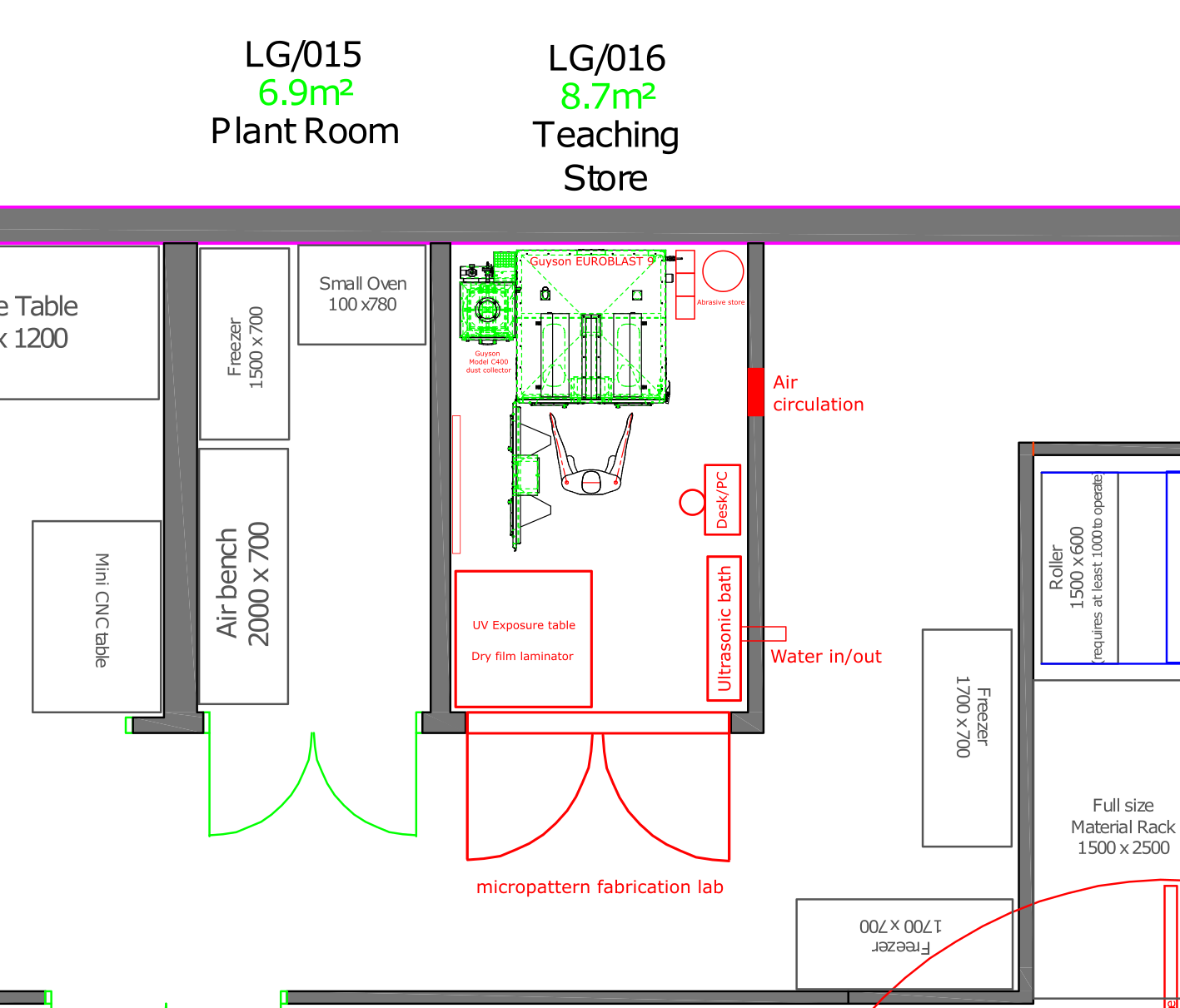 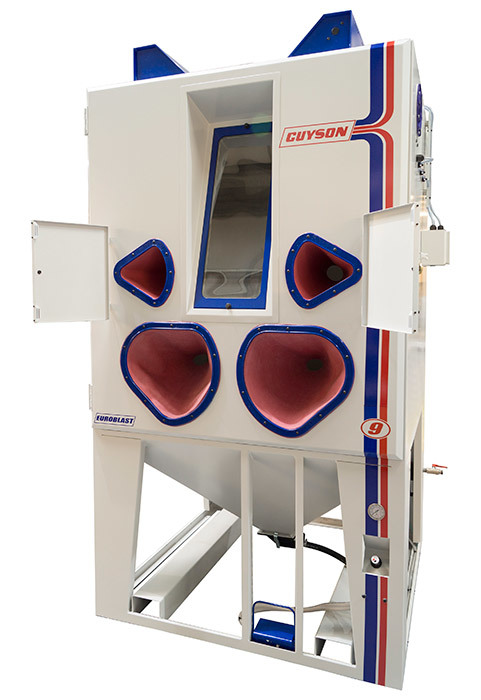 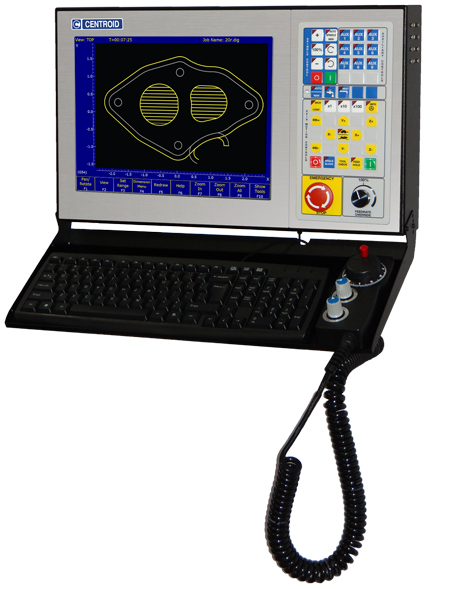 Guyson Euroblast 9 enclosure which we will fit
with custom mechanics/controls for automated machining process
24
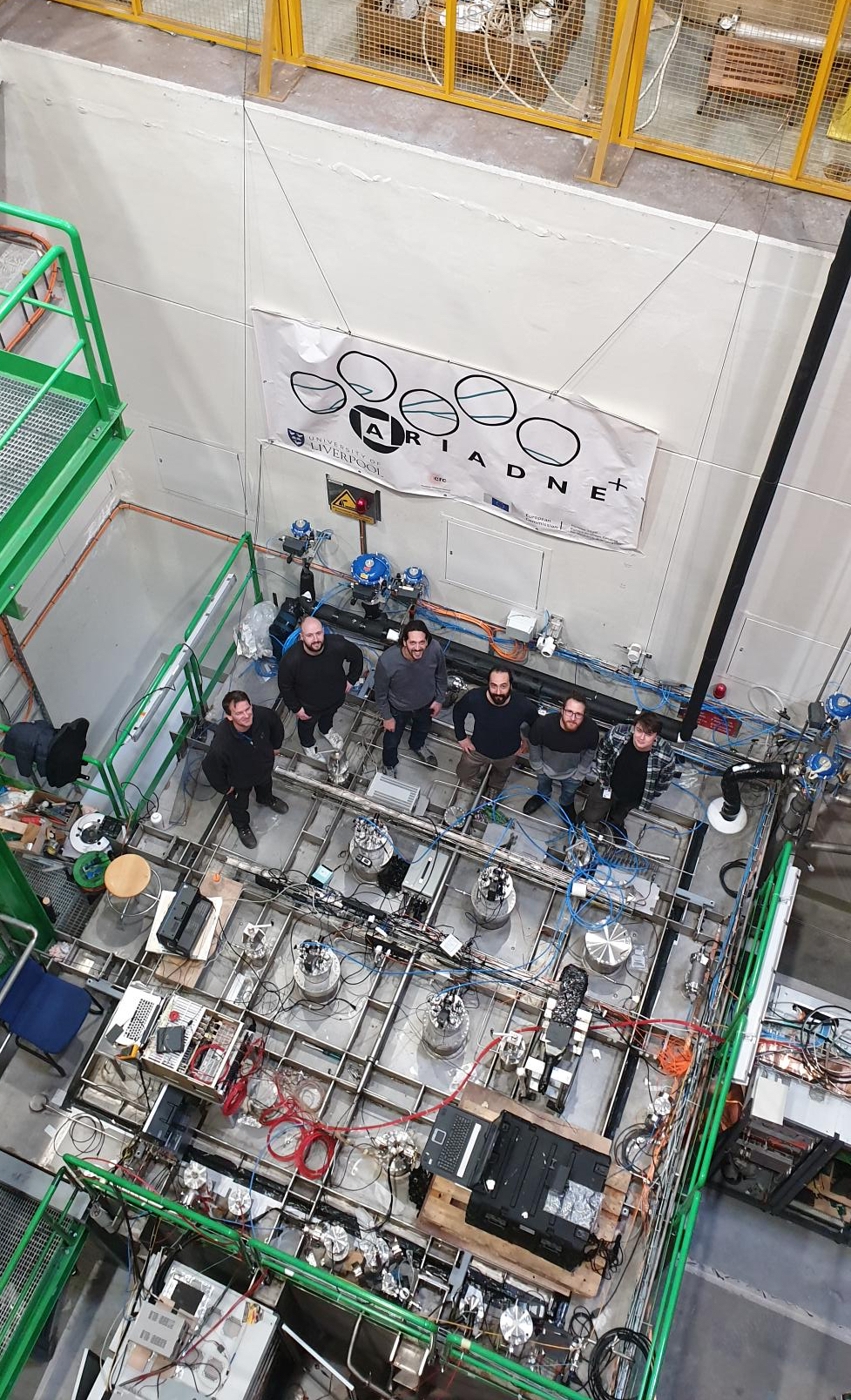 Thank you
25